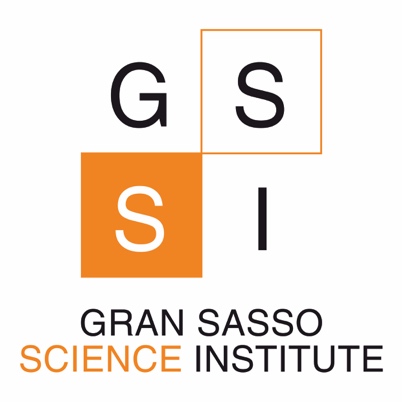 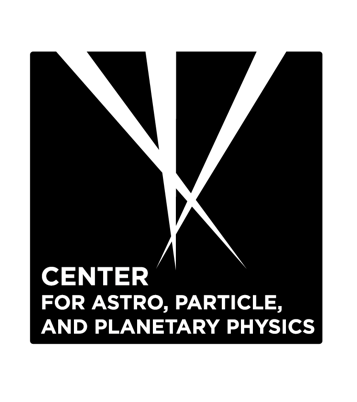 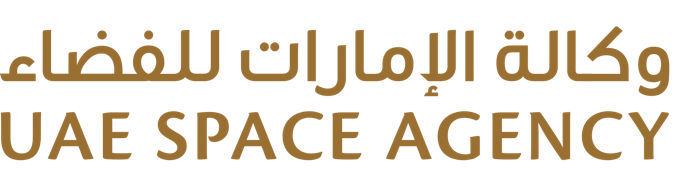 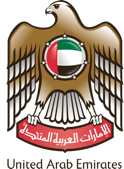 Adriano Di Giovanni on behalf of the LIGHT-1 team
The Scientific Payload of LIGHT-1: A 3U Cubesat Mission for the detection of Terrestrial Gamma-Ray Flashes
الحمولة العلمية لضوء - ١ : قمر صناعي مصغر من ثلاث مكعبات مخصص لكشف ومضات جاما الأرضية
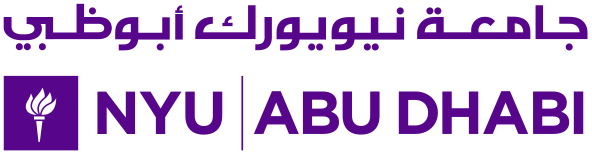 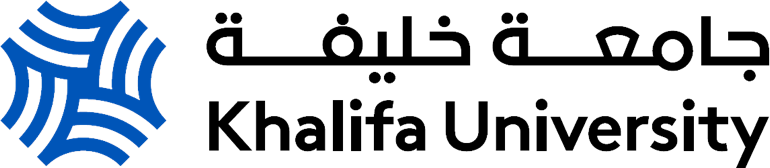 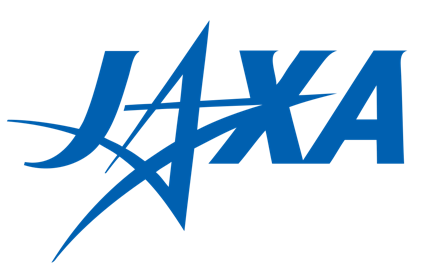 Adriano Di Giovanni (GSSI, INFN-LNGS & CAP3-NYUAD)
AtmoHEAD, 13-15/07/2022- Villa Orlandi, Centro Congressi Federico II  - Anacapri (Na) - Italy
1
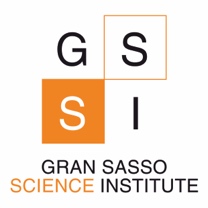 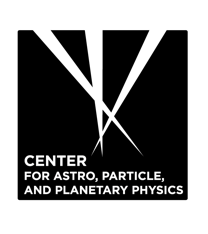 Contents
The CubeSat standard as a new paradigm to access Space
The LIGHT-1 Mission
The Scientific Payload
First Flight Data and preliminary results
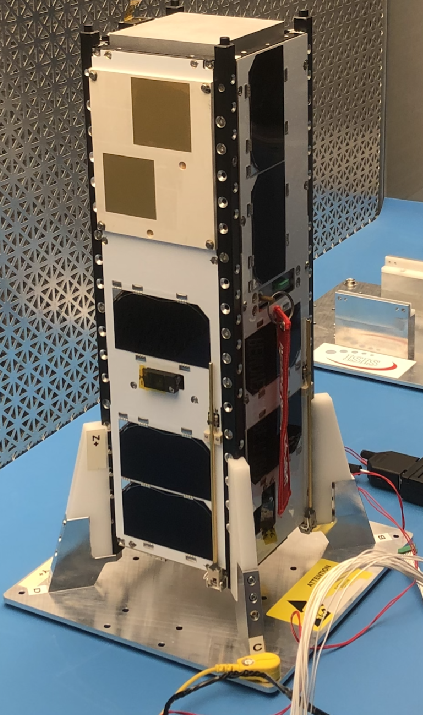 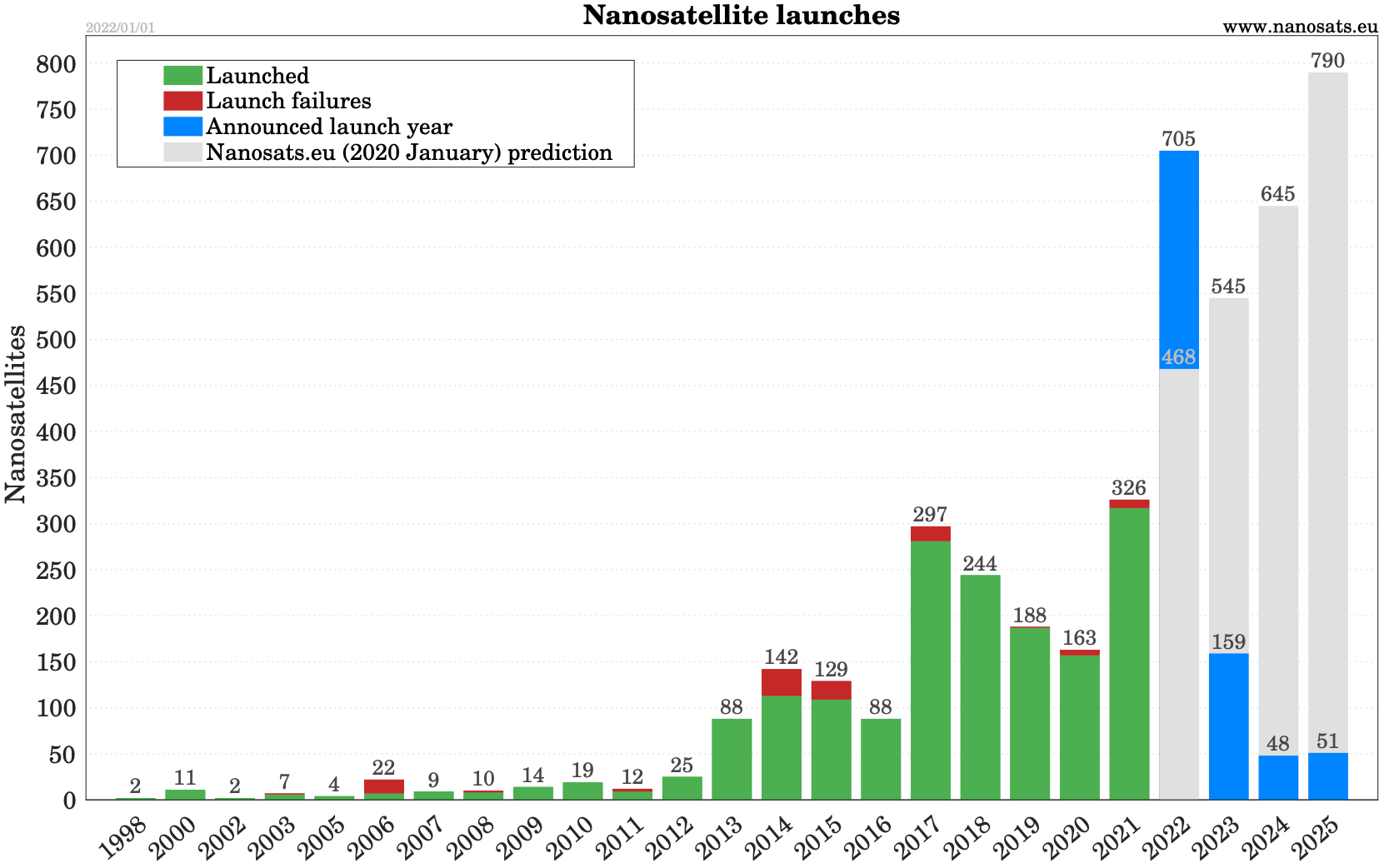 Adriano Di Giovanni (GSSI, INFN-LNGS & CAP3-NYUAD)
2
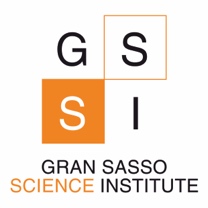 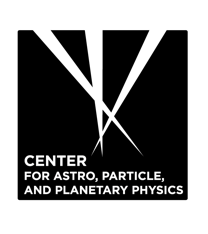 Discovering TGFs
1969 - 1972
Detection of 16 GRBs
Vela 5A/B and 6A/B
1991 - 2000
Detection of 2704 GRBs + a handful of high energetic short burst 
from ground (TGFs ?)
BATSE-CGRO
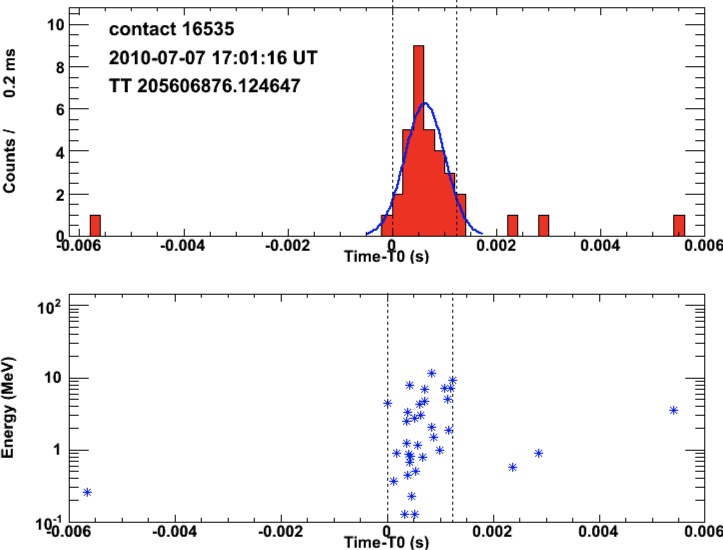 2007 - present
AGILE
Detection of TGFs
AGILE
2008 - present
Detection of TGFs
FERMI
2018 - present
Optimised to detect TGFs
ASIM
2020 - 2020
VEGA 17 launch failure
TARANIS
Adriano Di Giovanni (GSSI, INFN-LNGS & CAP3-NYUAD)
3
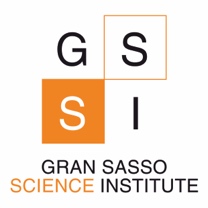 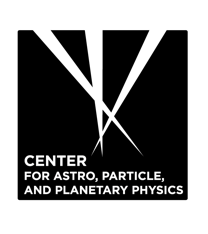 Terrestrial Gamma-Ray Flashes
Adriano Di Giovanni (GSSI, INFN-LNGS & CAP3-NYUAD)
4
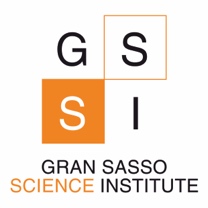 Daily Thunderstorm Distribution
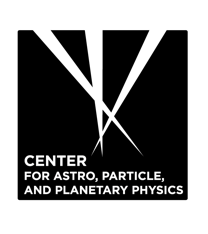 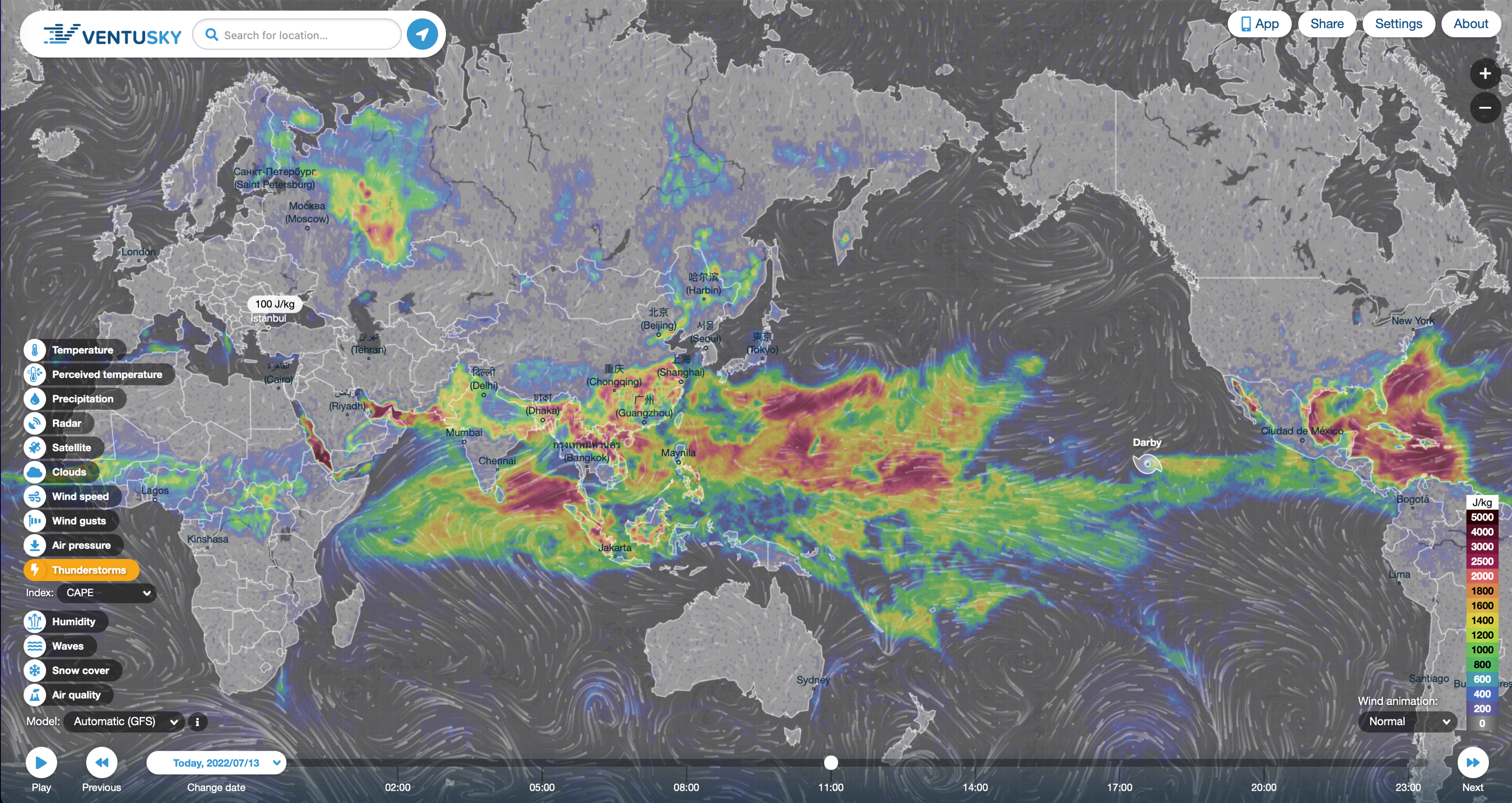 Adriano Di Giovanni (GSSI, INFN-LNGS & CAP3-NYUAD)
5
A ~typical 3U CubeSat
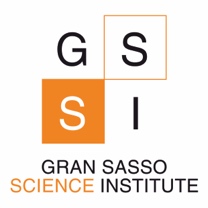 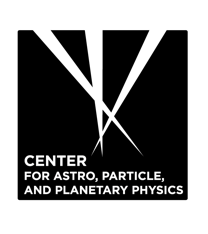 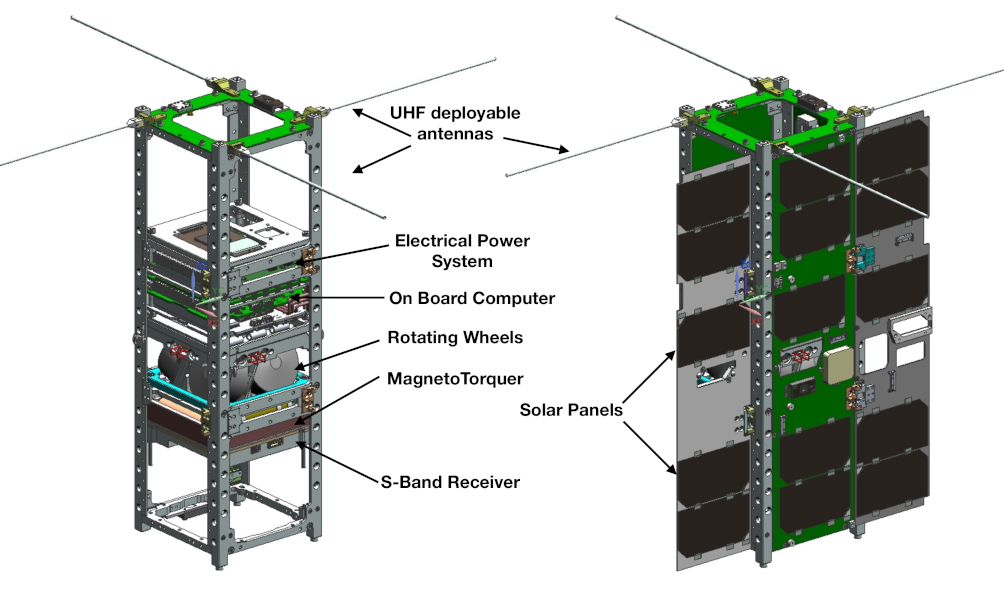 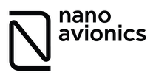 Modular satellite built up from 10 cm x 10 cm x 11.35 cm units (1U);
Relatively low cost to build and launch (typically << $1M);
Strict size and weight limits (<1.5 kg/U), and very limited power budget (a few W per U)
Little-to-no propulsion systems.
Adriano Di Giovanni (GSSI, INFN-LNGS & CAP3-NYUAD)
6
6
LIGHT-1 mission requirements
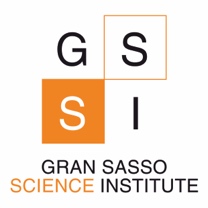 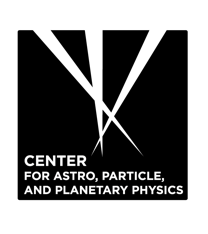 To survive the extreme stress of a SpaceX Falcon9/Dragon launch;
To be on time (from PDR to ON-ORBIT operations < 3 y, + COVID19);
To measure the particle rate (1 sample every 20 s, or every ~160 km) at LEO (ISS polar orbit, 51.6o );
To study TGFs at sub-microsecond timescale;
To space-qualify the technology and prove the detection concept;
To measure the activity in the South Atlantic Anomaly region.
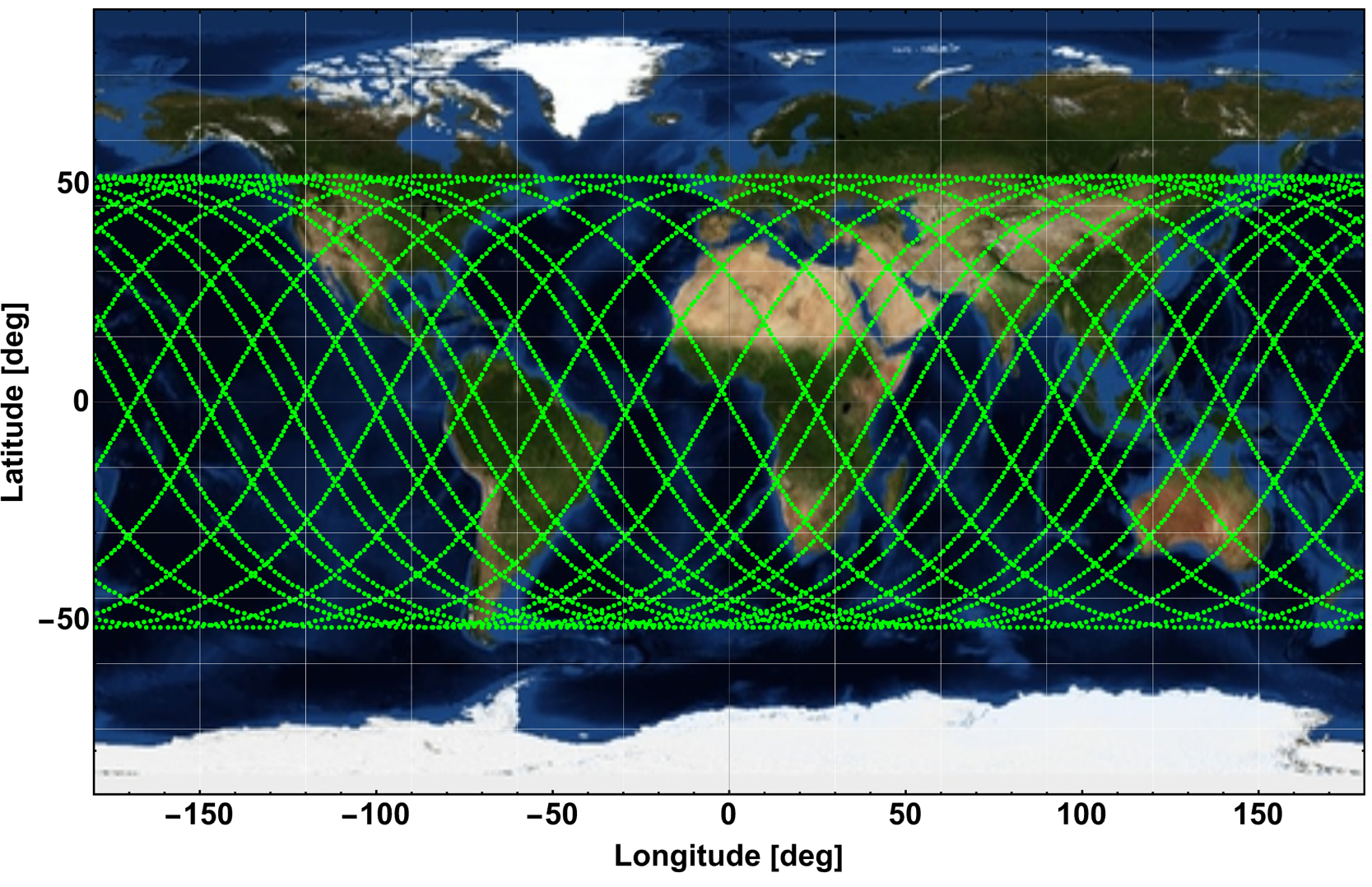 LIGHT-1 orbit
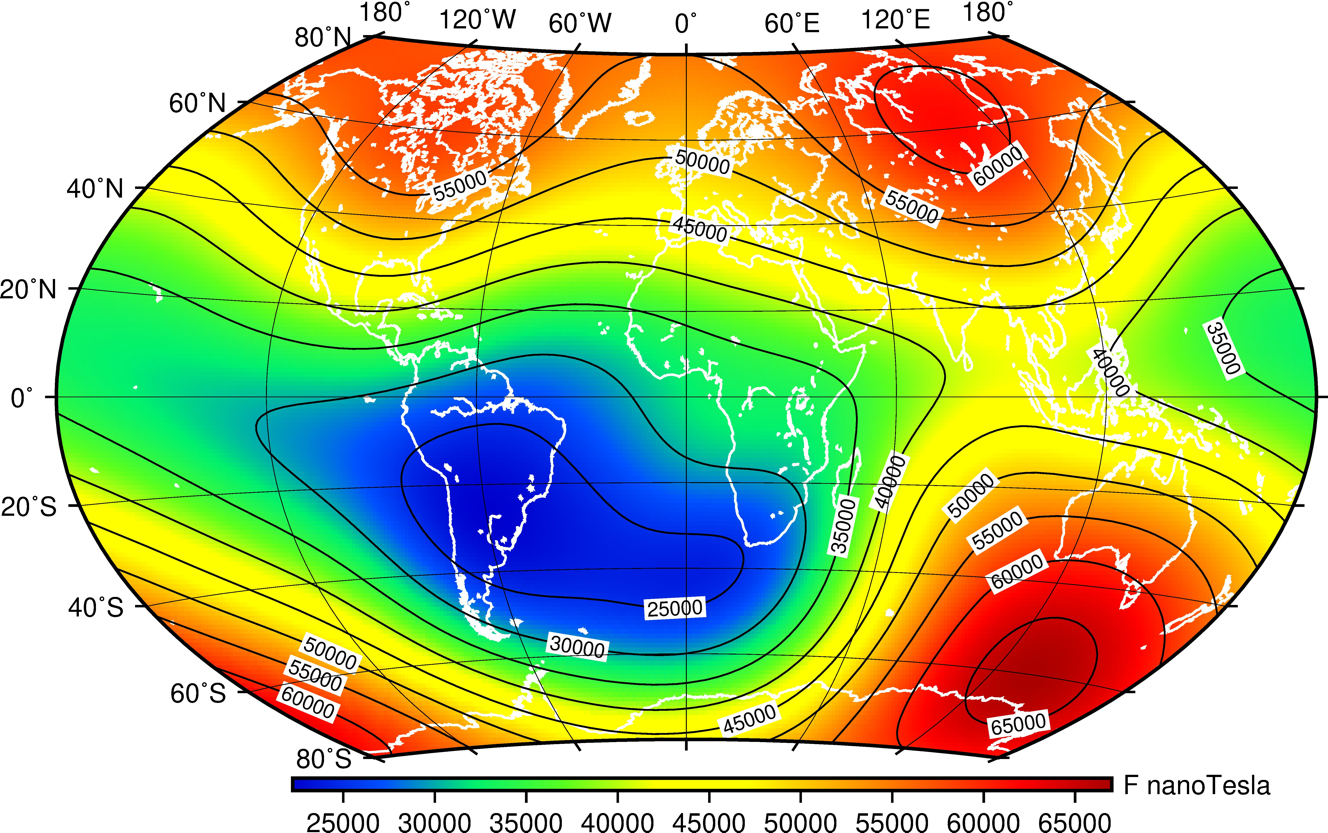 IGRF: total field Intensity
Adriano Di Giovanni (GSSI, INFN-LNGS & CAP3-NYUAD)
7
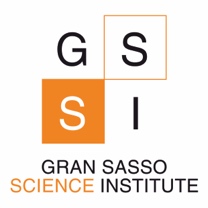 LIGHT-1 path VS thunderstorm location
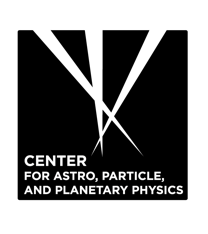 3 typical orbits (90’ each) - Tracking based of TLE technique,  Lightnings (x,y,z,t) from open data repository
Adriano Di Giovanni (GSSI, INFN-LNGS & CAP3-NYUAD)
8
8
LIGHT-1: the first Arab-led astroparticle-like space mission
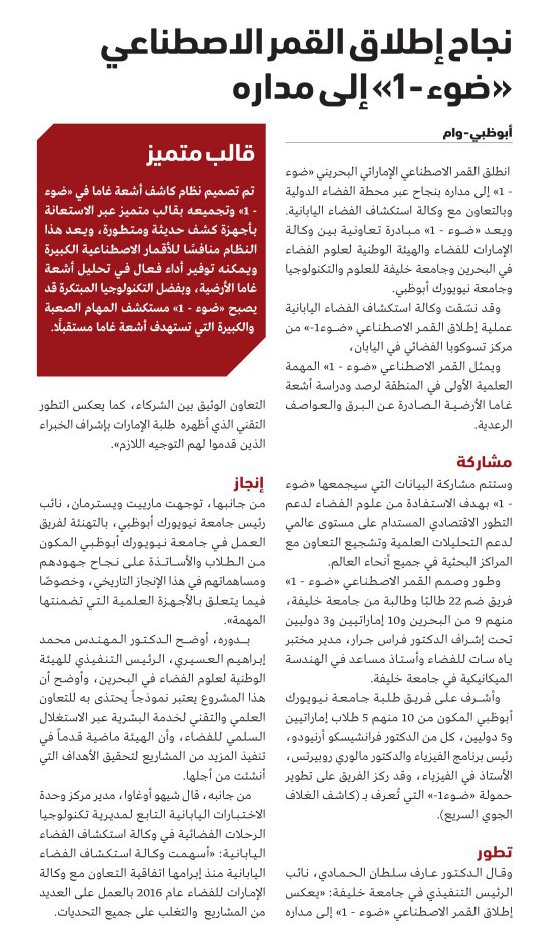 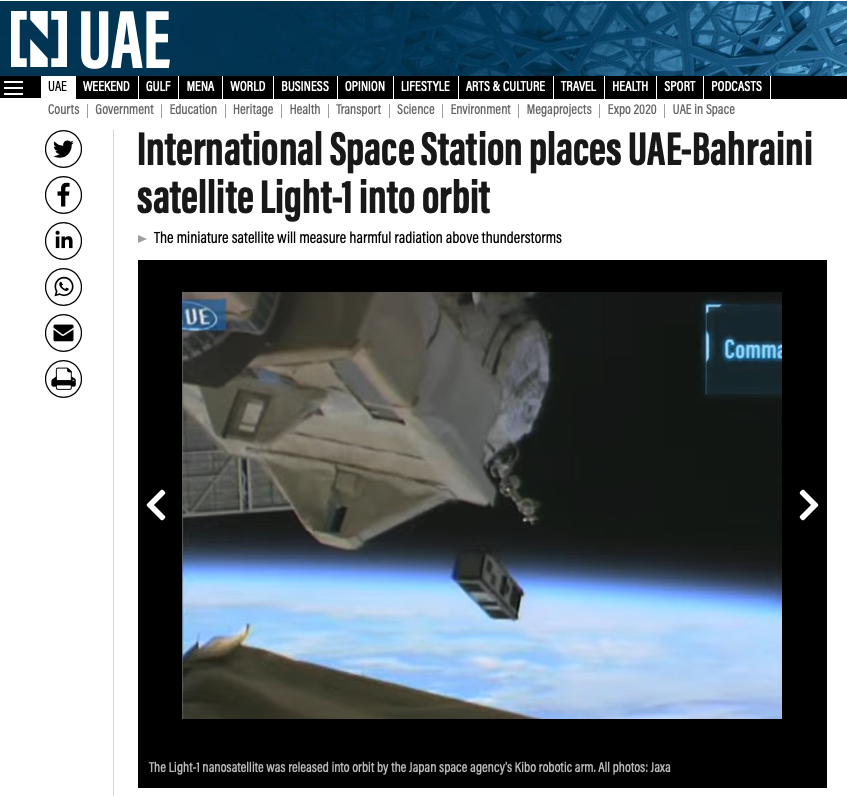 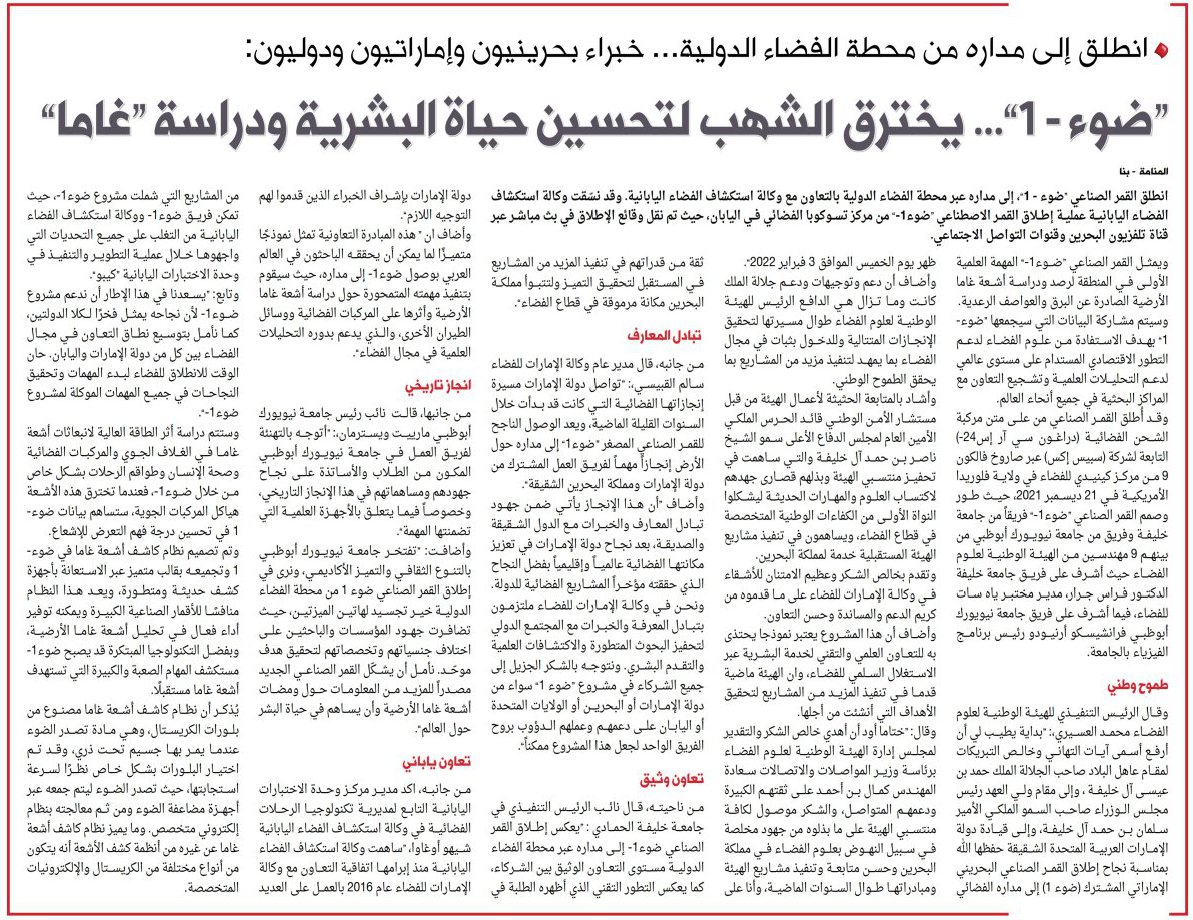 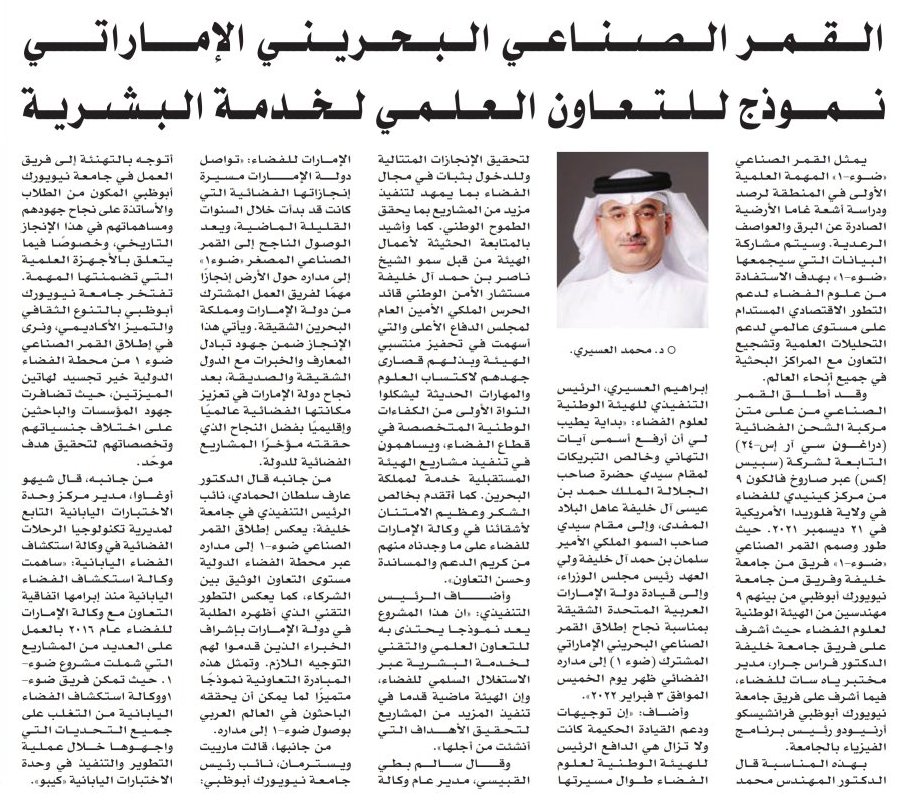 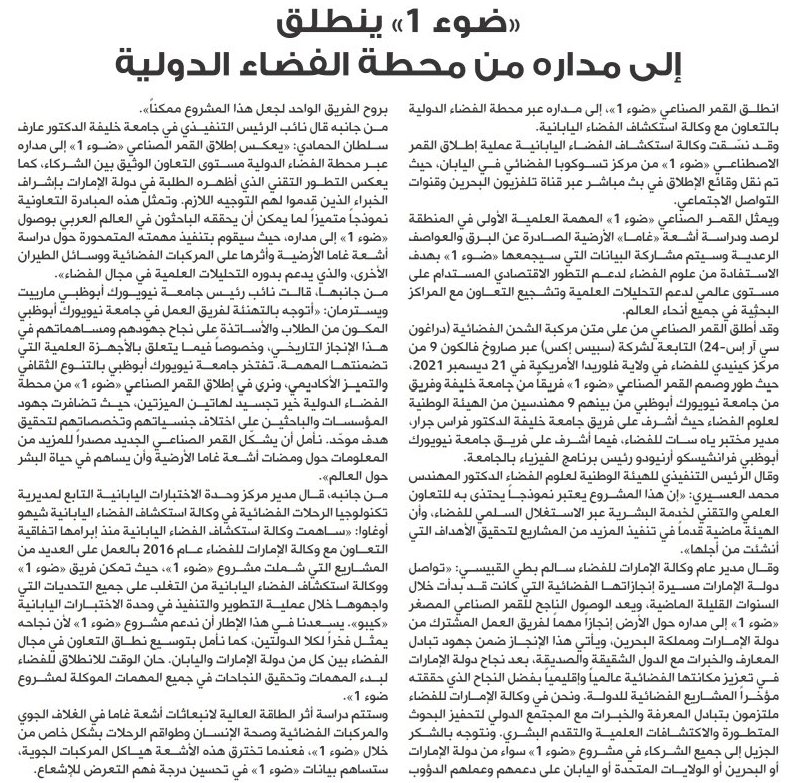 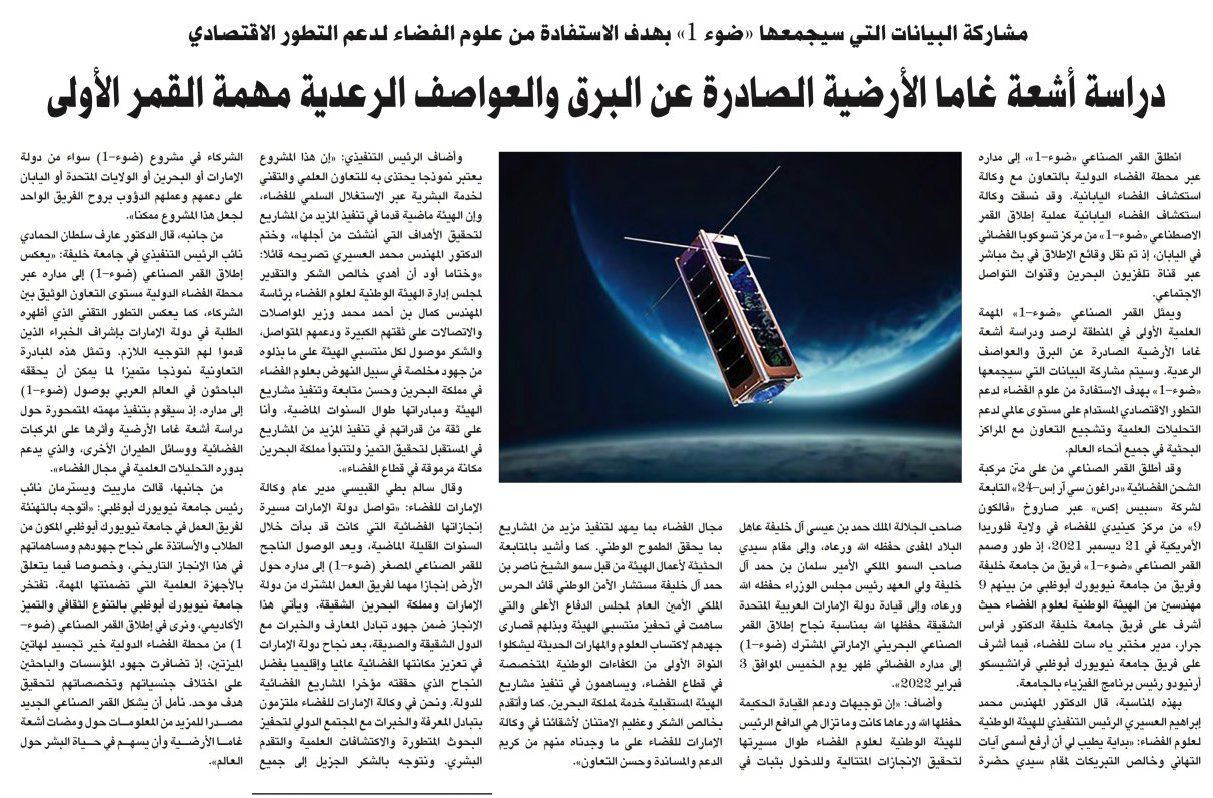 Adriano Di Giovanni (GSSI, INFN-LNGS & CAP3-NYUAD)
9
LIGHT-1 Payload: Design Characteristics
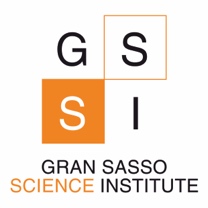 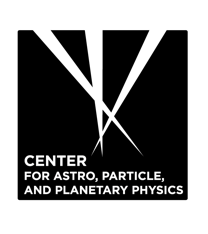 Adriano Di Giovanni (GSSI, INFN-LNGS & CAP3-NYUAD)
10
10
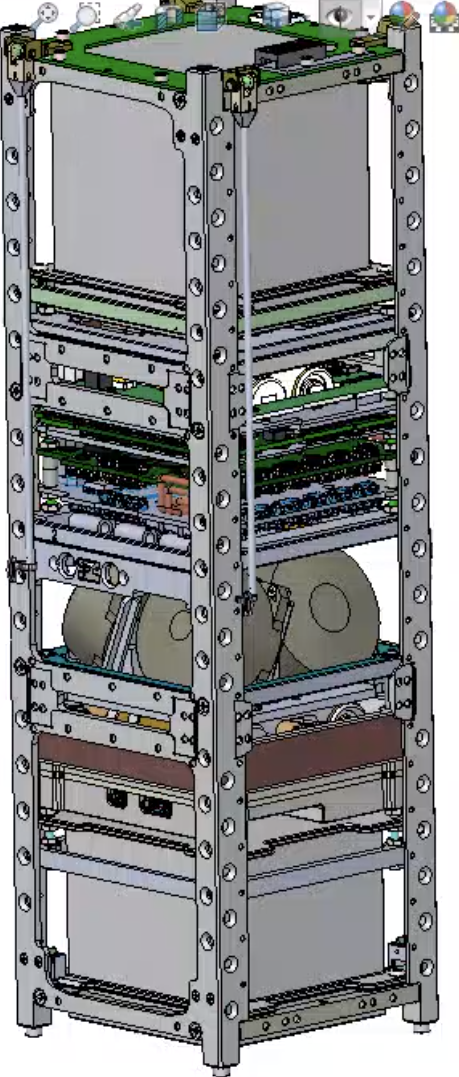 The bus of LIGHT-1 satellite
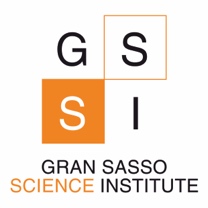 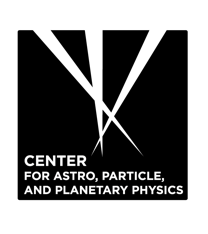 On Board Computer
Magneto-Torquer
PMT  payload
SiPM  payload
Rotating wheels
10 cm
34 cm
10 cm
S-Band receiver
Electrical Power System
Adriano Di Giovanni (GSSI, INFN-LNGS & CAP3-NYUAD)
11
11
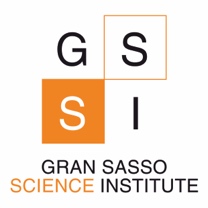 3D model of the LIGHT-1 payload
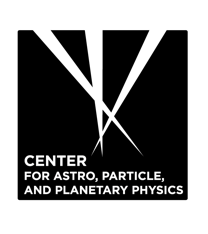 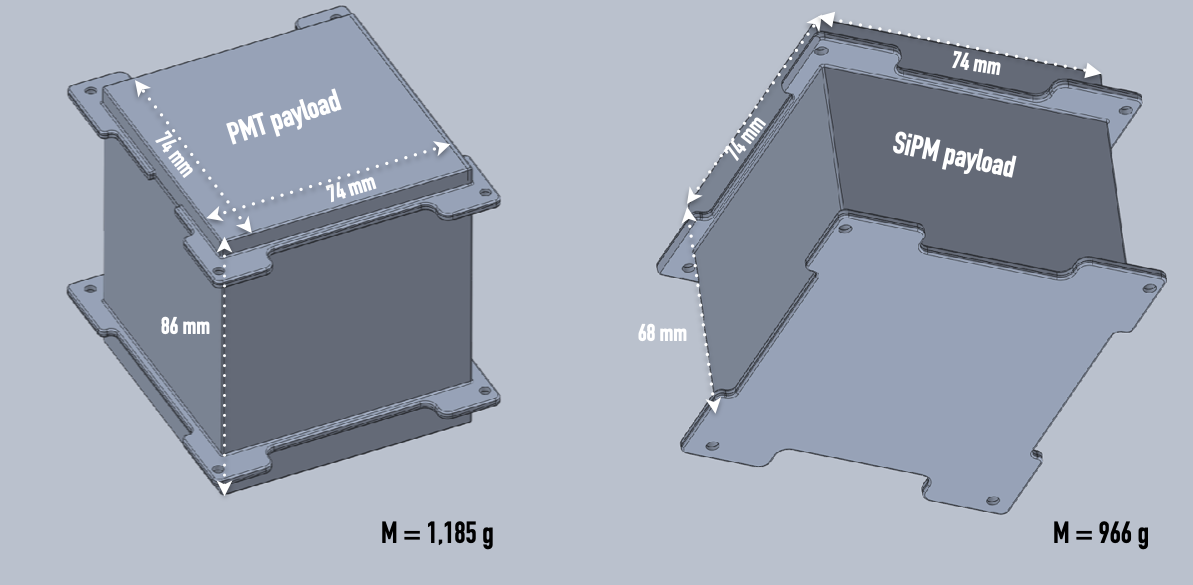 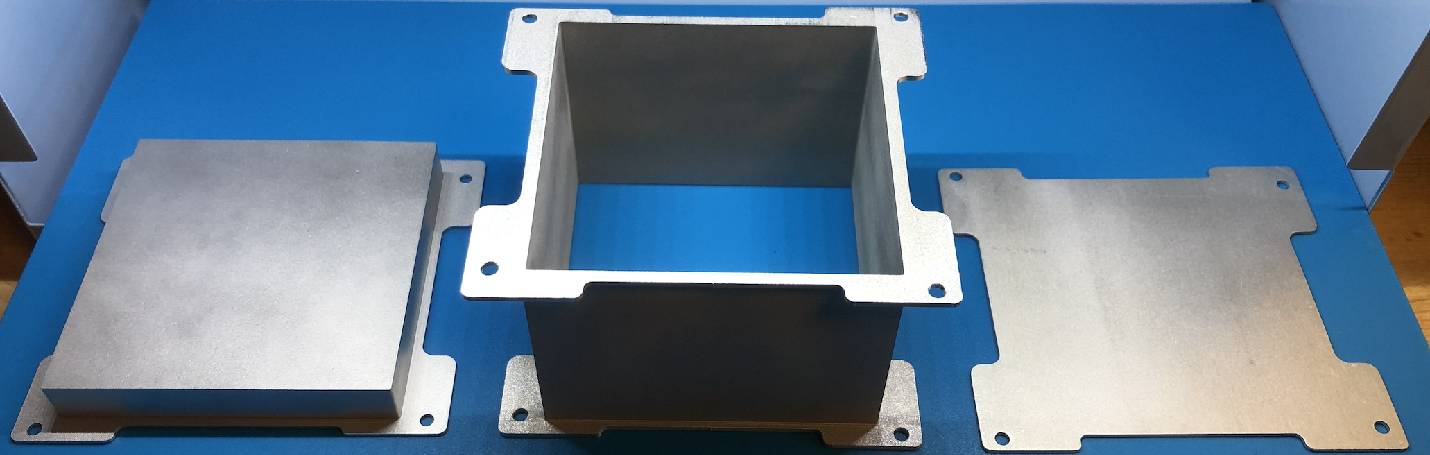 Aluminum 6061-T6
Adriano Di Giovanni (GSSI, INFN-LNGS & CAP3-NYUAD)
12
12
3D model of the LIGHT-1 payload
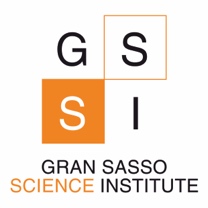 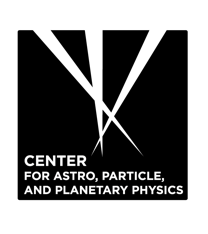 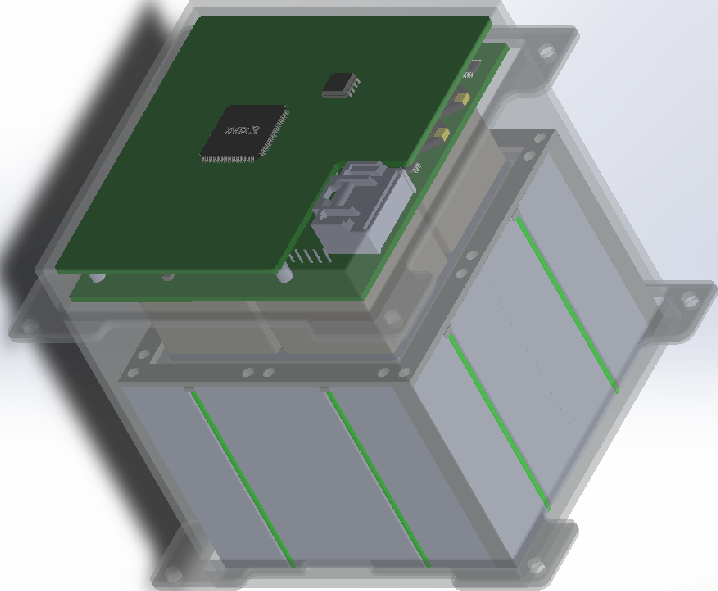 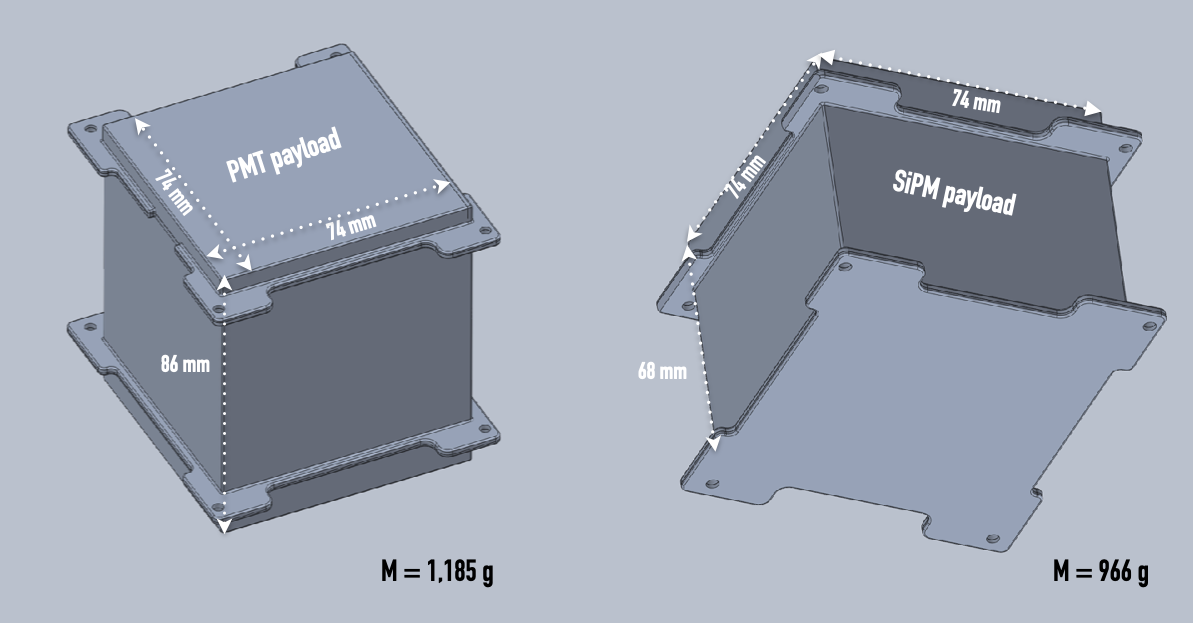 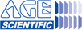 Adriano Di Giovanni (GSSI, INFN-LNGS & CAP3-NYUAD)
13
13
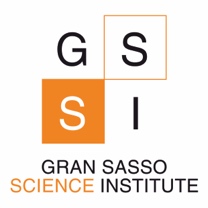 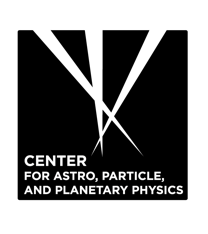 The LIGHT-1 PMT and SiPM payloads
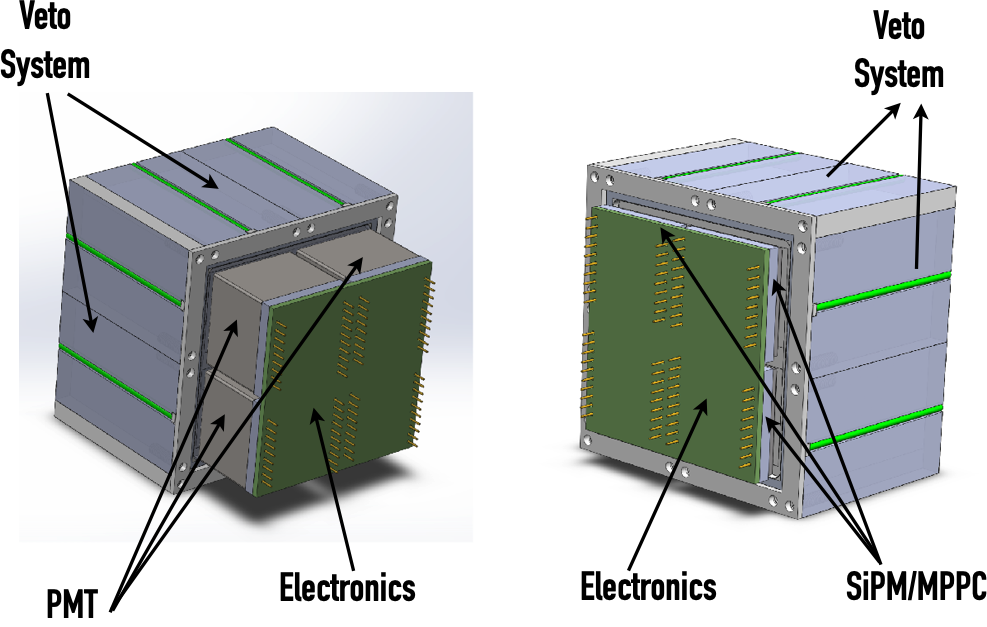 Adriano Di Giovanni (GSSI, INFN-LNGS & CAP3-NYUAD)
14
14
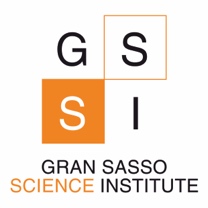 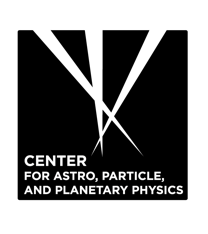 A VETO to reject charged particle induced events
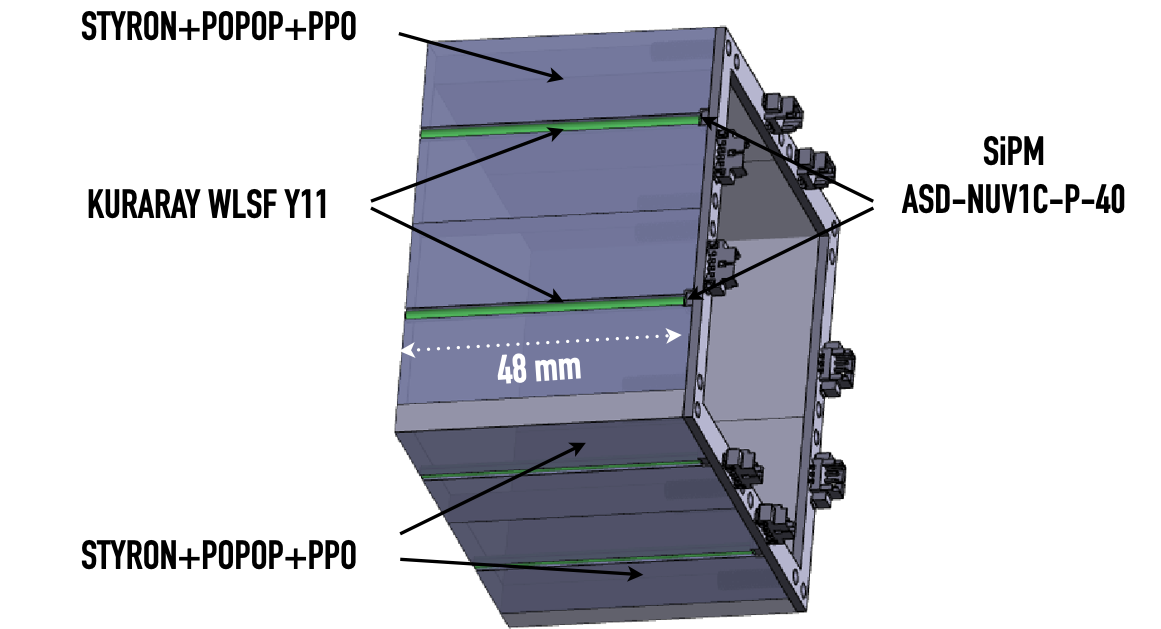 Adriano Di Giovanni (GSSI, INFN-LNGS & CAP3-NYUAD)
15
15
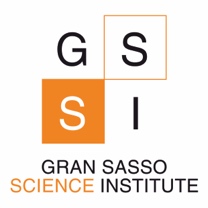 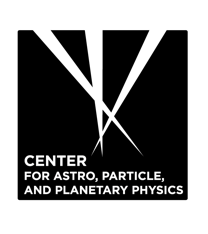 The LIGHT-1 detection targets
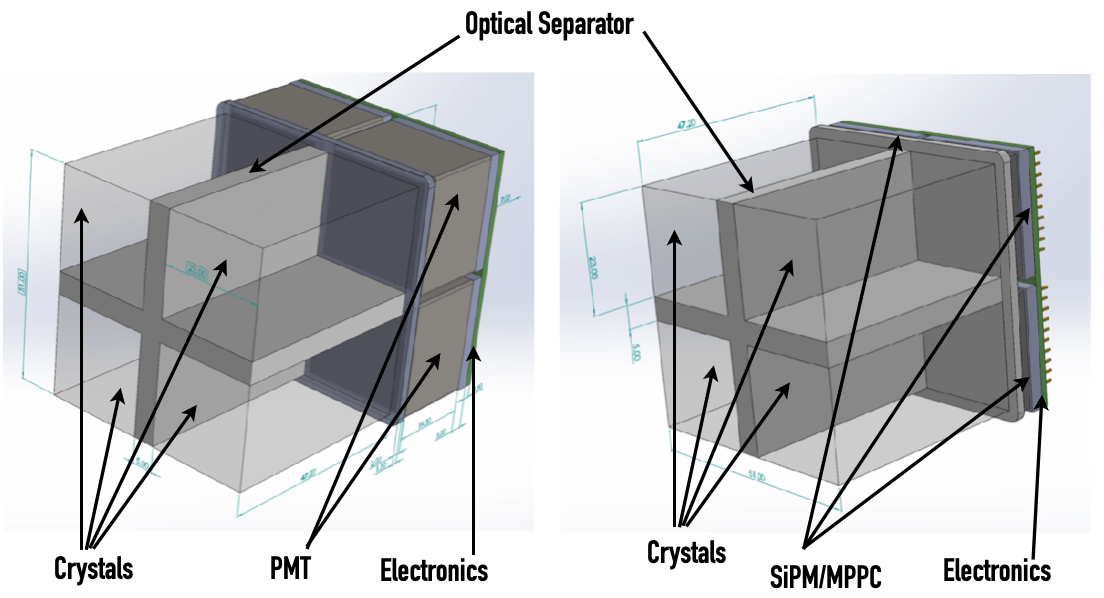 Adriano Di Giovanni (GSSI, INFN-LNGS & CAP3-NYUAD)
16
16
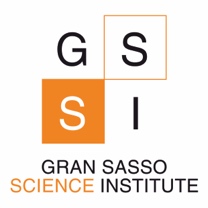 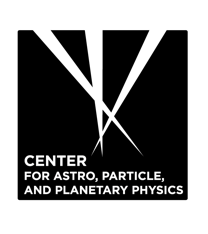 The Hamamatsu Photosensors
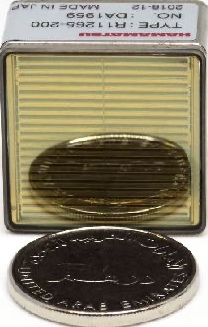 Photomultiplier Tubes R11265-200
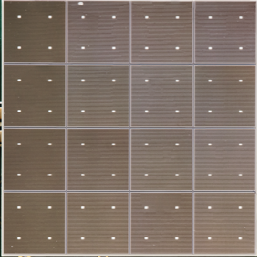 Multi-Pixel Photon Counters S13361-6050AE-04
Adriano Di Giovanni (GSSI, INFN-LNGS & CAP3-NYUAD)
17
17
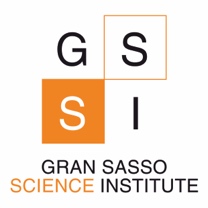 CeBr3(LB) and LBC scintillating crystals by Scionix
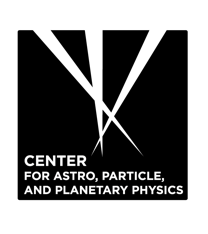 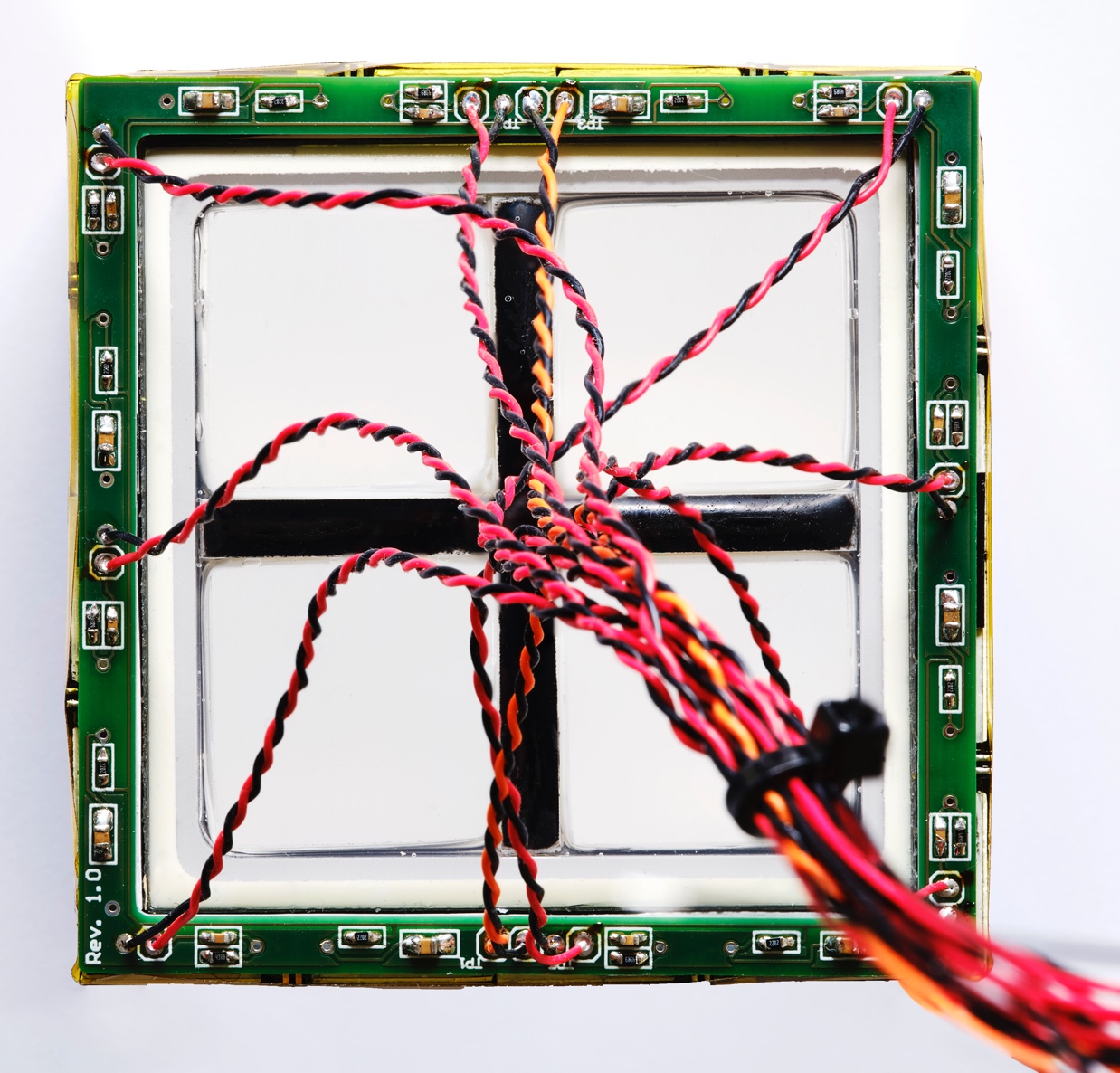 The LIGHT-1 detection target consists of:
6X (23 mm X 23 mm X 45 mm) Low Background Cerium Bromide (CeBr3(LB))
2X (23 mm X 23 mm X 45 mm) Lanthanum Bromo Chlorine (LBC)
For Basic Unit characterization see here: https://doi.org/10.1088/1748-0221/14/09/P09017
Adriano Di Giovanni (GSSI, INFN-LNGS & CAP3-NYUAD)
18
18
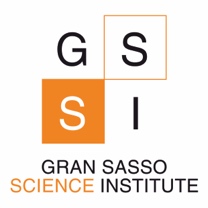 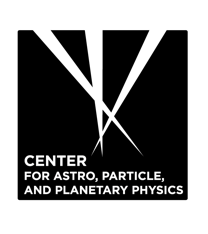 Proximity Electronics (Power Supply)
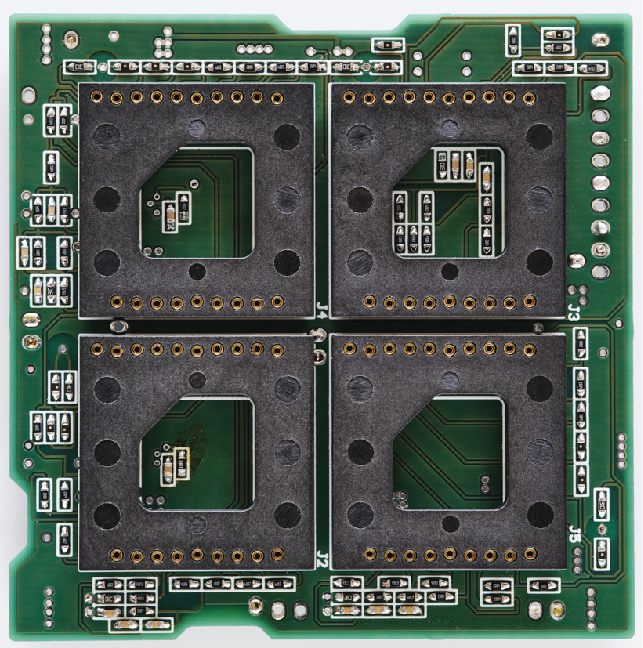 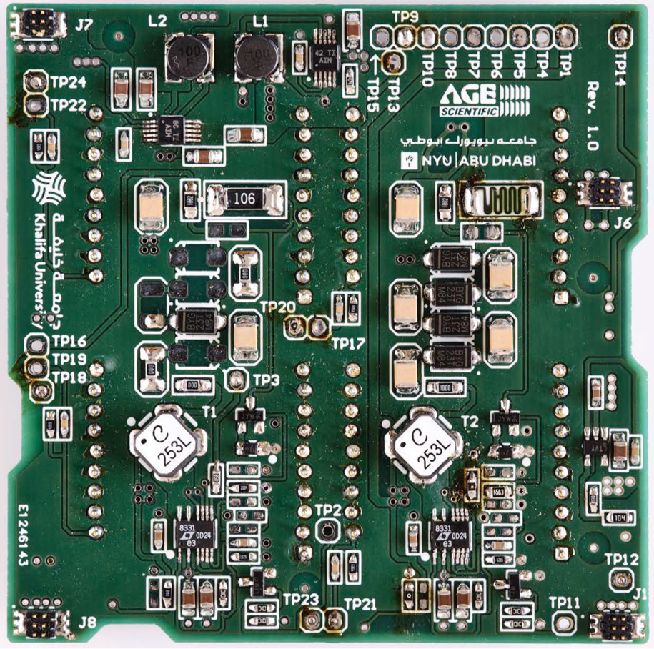 Main Characteristics:
- Operation and Readout of 4 photosensors (each) + VETO SiPMs (8) 
- Based on C.O.T.S. (Components off-the-shelf);
- Detector Voltage Biasing (PMT/SiPM and VETO). PMT: -600 V to -750 V; SiPM: 25 V to 62 V; VETO: 25 V to 38 V;
- Voltage Inputs: +3.3 V, -3.3 V, +5 V;
- Weight: 27 g (SiPM) - 35 g (PMT)
Adriano Di Giovanni (GSSI, INFN-LNGS & CAP3-NYUAD)
19
19
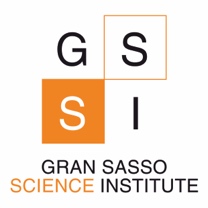 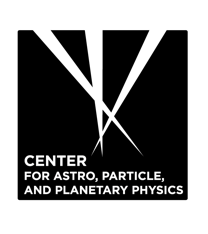 Proximity Electronics (CTRL & FE board)
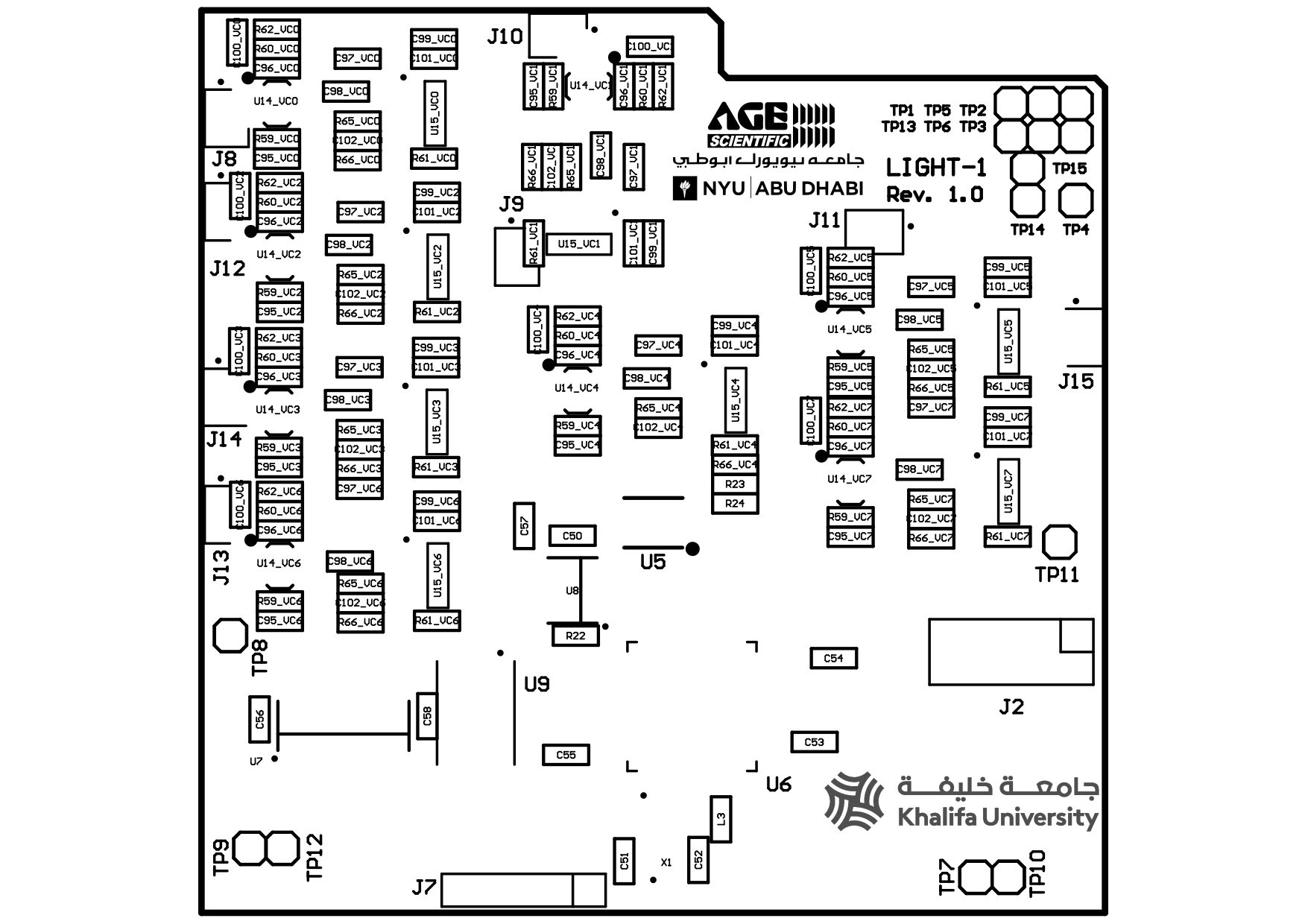 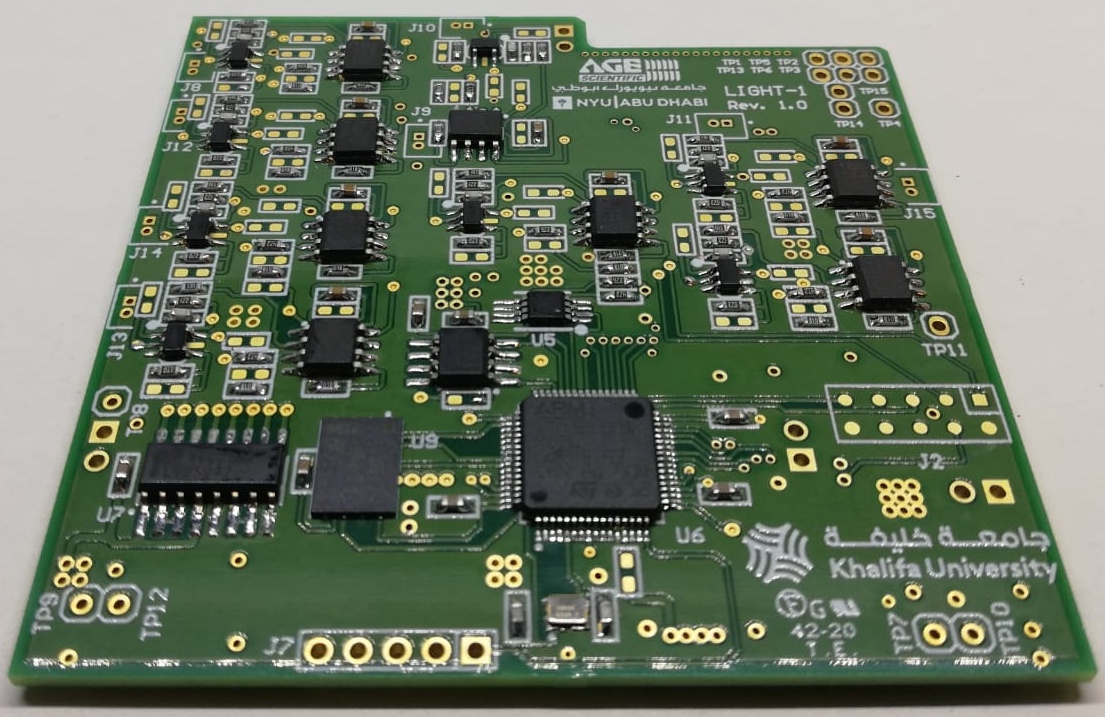 Payload operations;
Signal conditioning;
Signal Charge extraction (ADC+FPGA);
CubeSat Software Protocol (CSP) compliant ;
Event builder;
Time stamping;
Preprocessing and data priority assignment;
Temperature monitoring;
Voltage Input: +3.3 V;
Weight: 27 g .
Adriano Di Giovanni (GSSI, INFN-LNGS & CAP3-NYUAD)
20
20
The photosensor Arrays
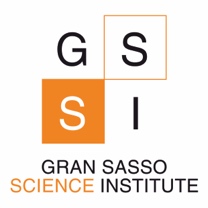 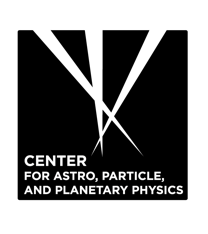 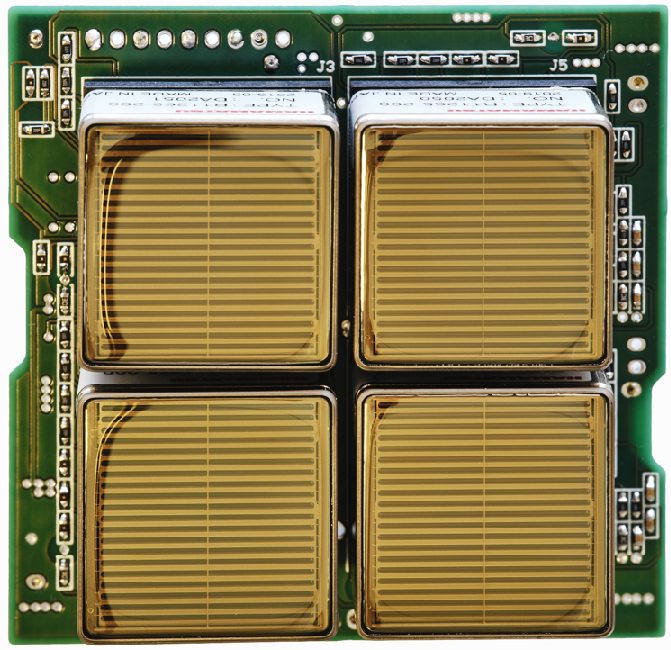 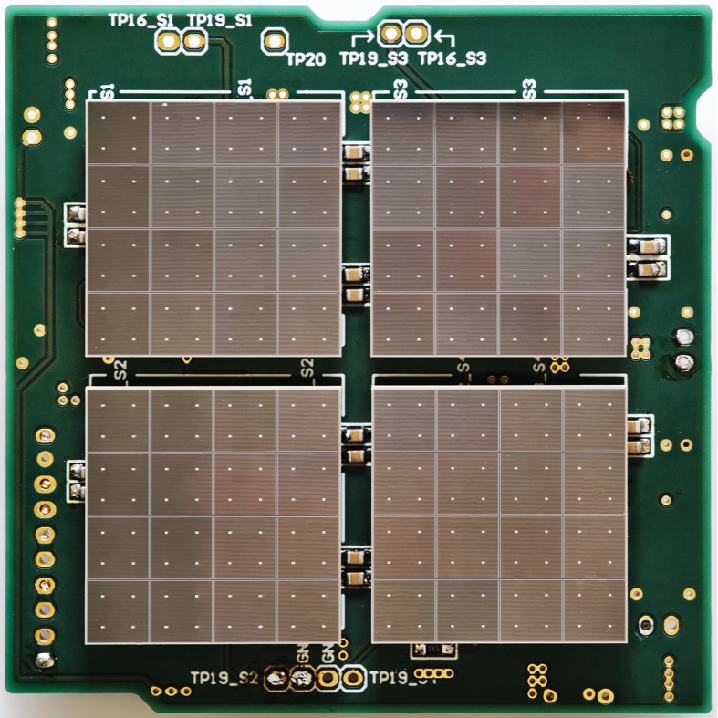 PMT Array
MPPC/SiPM Array
Adriano Di Giovanni (GSSI, INFN-LNGS & CAP3-NYUAD)
21
21
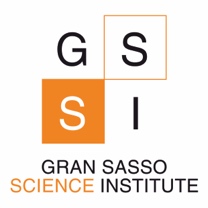 The PMT payload (Inner View)
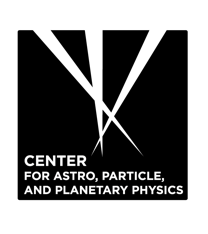 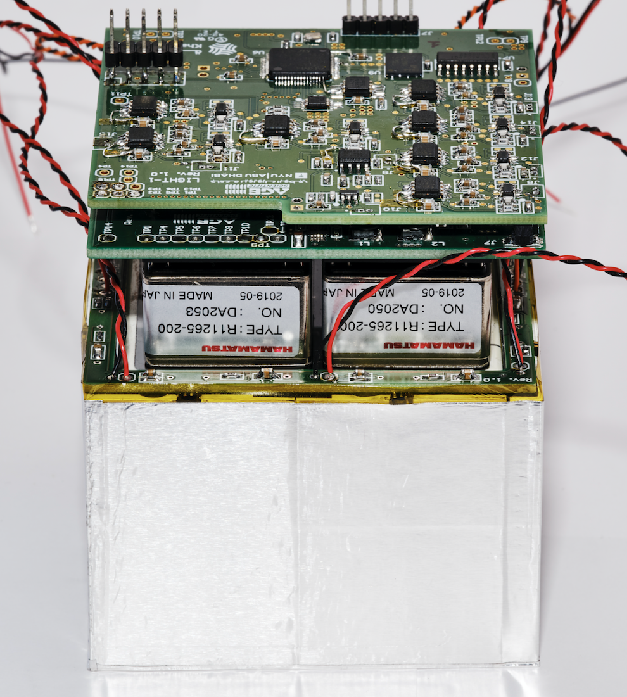 Controller Electronics
Power Supply
 Electronics
Photomultiplier
tube
VETO 
Electronics
VETO system
VETO system
Adriano Di Giovanni (GSSI, INFN-LNGS & CAP3-NYUAD)
22
22
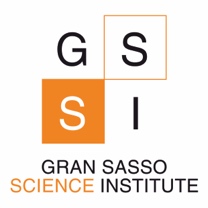 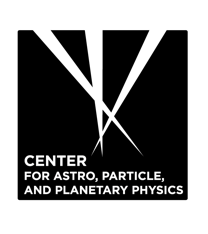 A very intense and (eventually) sad story
SpaceX Launch from Kennedy Space Center
on 2021-12-21 (Falcon9/Dragon docked ISS the day after)
LIGHT-1 PAYLOAD 
COMMISSIONING
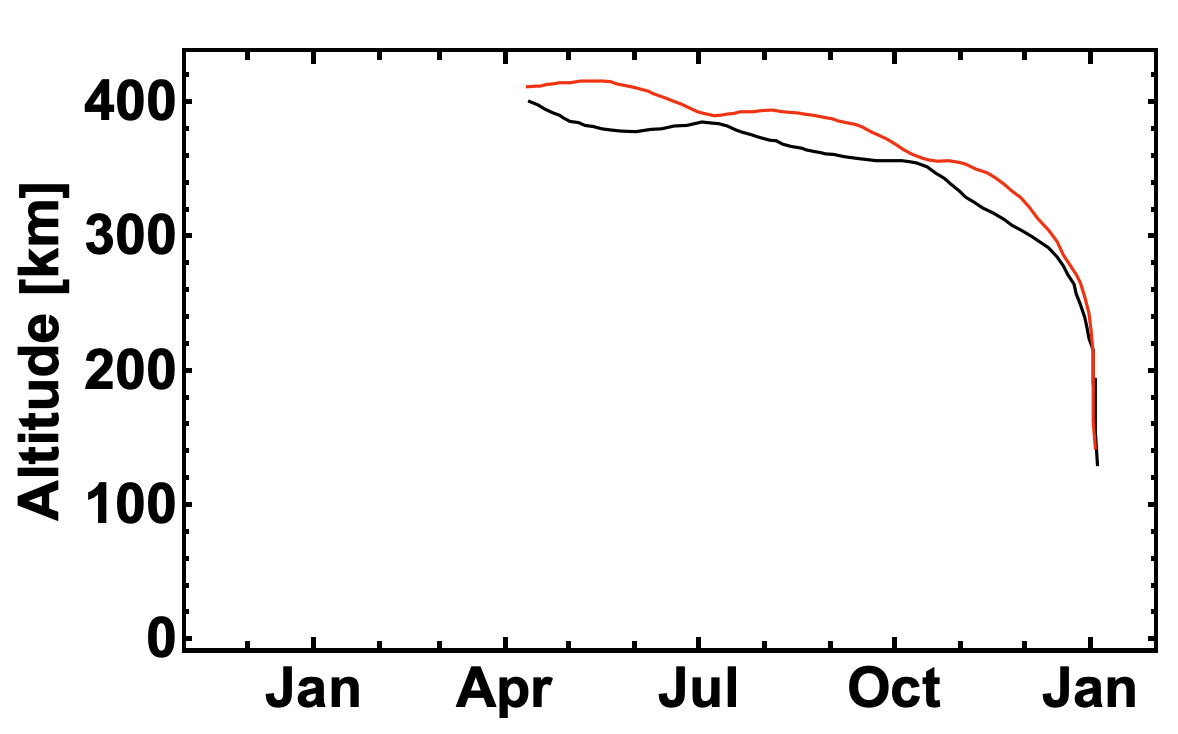 LEOP
LIGHT-1
SCIENCE DATA
LIGHT-1
END OF LIFE
Deployment from ISS on 2022-02-03
LEOP = LAUNCH and EARLY ORBIT PHASE
Adriano Di Giovanni (GSSI, INFN-LNGS & CAP3-NYUAD)
23
23
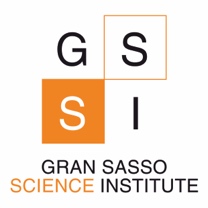 LIGHT-1 moment of celebrity
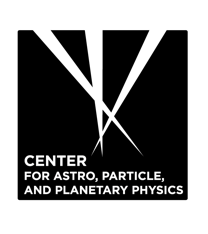 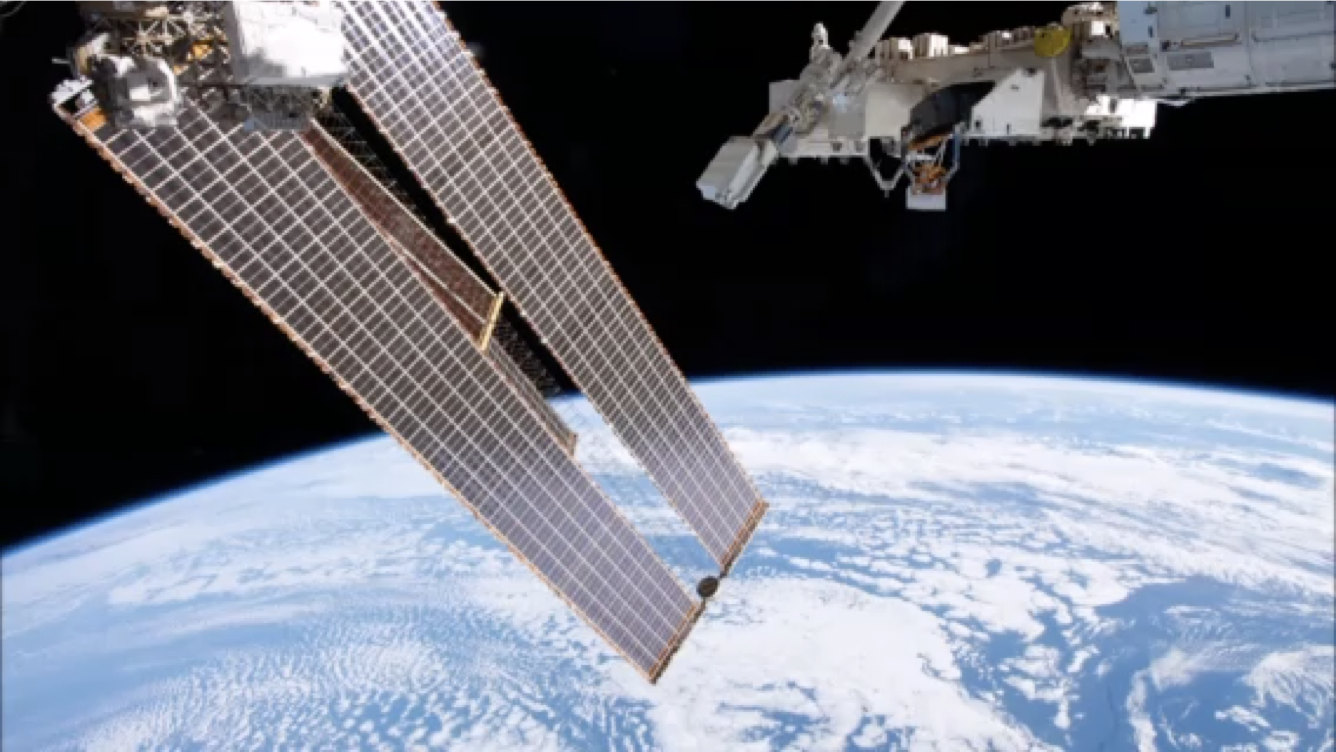 Deployment from ISS on 2022-02-03
Adriano Di Giovanni (GSSI, INFN-LNGS & CAP3-NYUAD)
24
24
Measured particle rate (SiPM CH2)
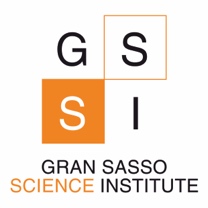 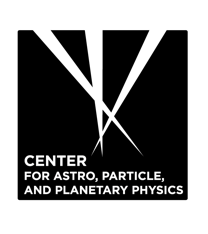 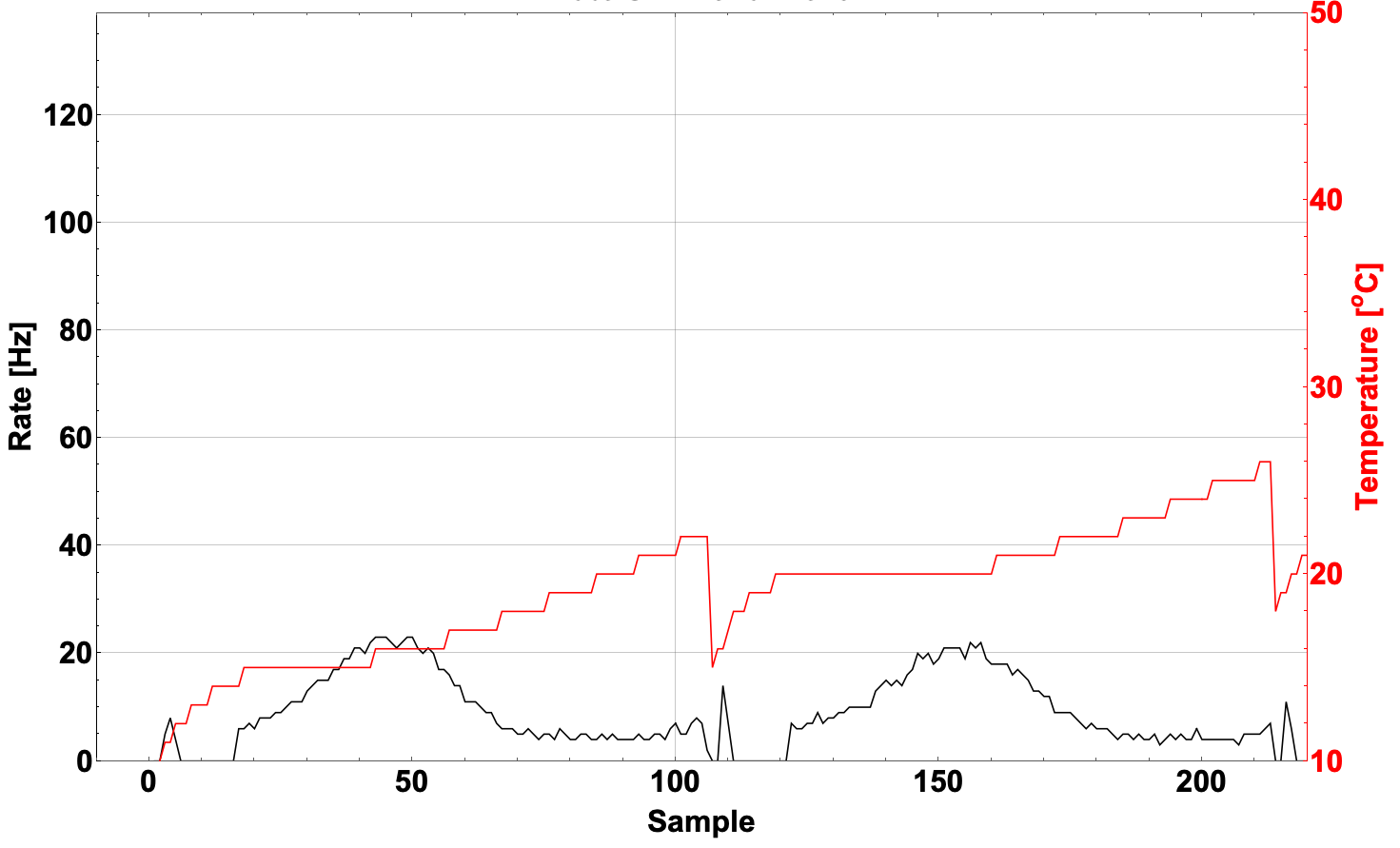 1 Sample/20 s (1 Sample/~160 km)
Payload OFF
Payload ON 
Noise Mode
Payload in Flight Mode
SiPM CH2 detection THR set to 1800 ADC CH / 64k ADC CH
LIGHT-1 Operational DutyCycle (DC): 61%, Effective DC (checks, reboot, SAA): 48%
Adriano Di Giovanni (GSSI, INFN-LNGS & CAP3-NYUAD)
25
25
Measured particle rate (SiPM CH2)
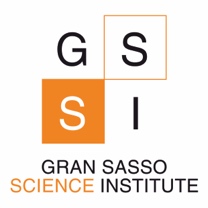 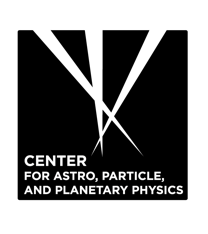 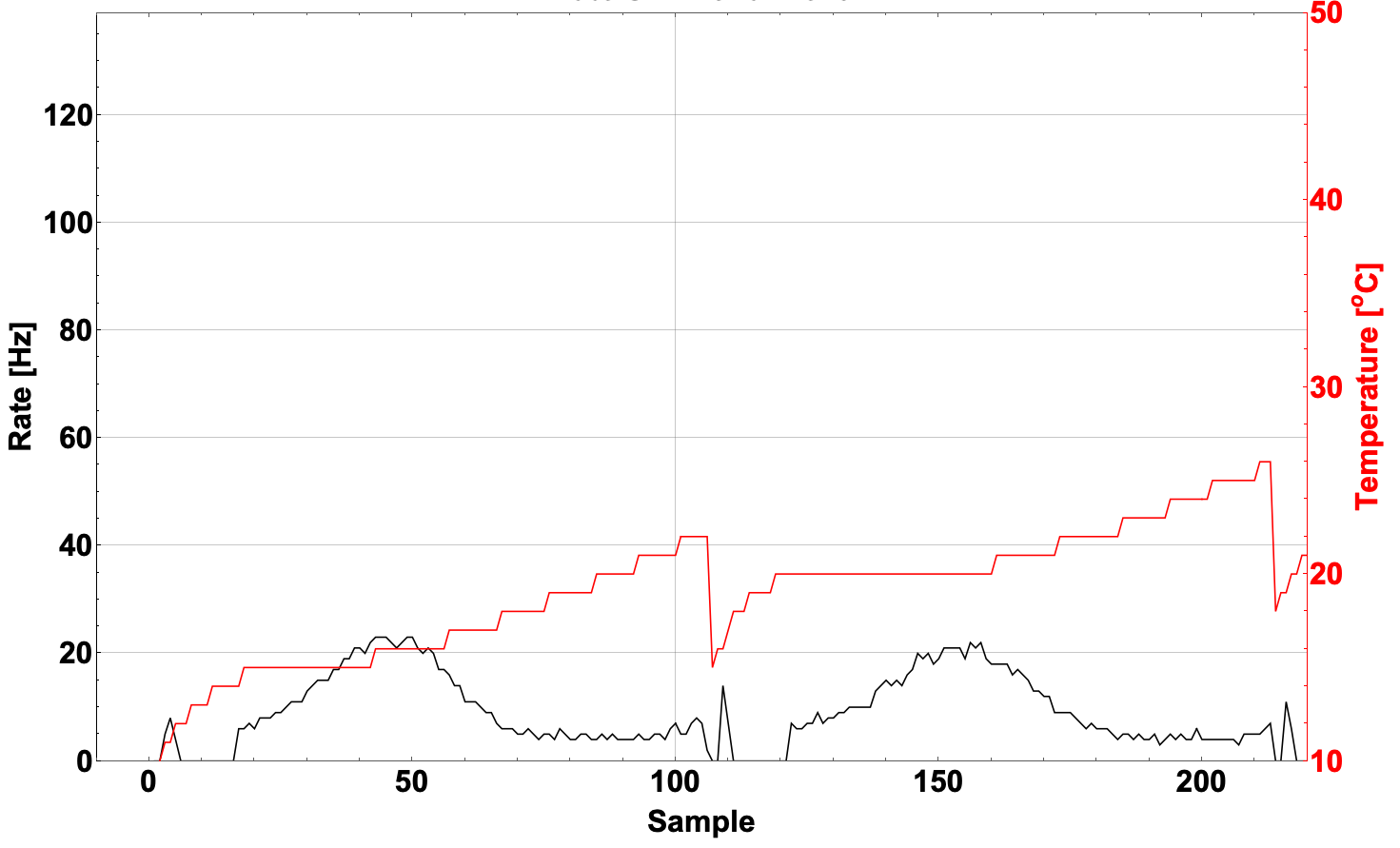 1 Sample/20 s (1 Sample/~160 km)
61% of 1 orbit (~3300 s)
Payload OFF
Payload ON 
Noise Mode
Payload in Flight Mode
SiPM CH2 detection THR set to 1800 ADC CH / 64k ADC CH
LIGHT-1 Operational DutyCycle (DC): 61%, Effective DC (checks, reboot, SAA): 48%
Adriano Di Giovanni (GSSI, INFN-LNGS & CAP3-NYUAD)
26
26
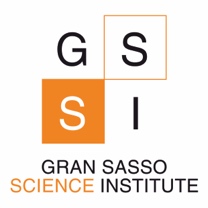 Measured particle rate (SiPM CH2)
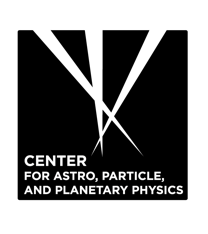 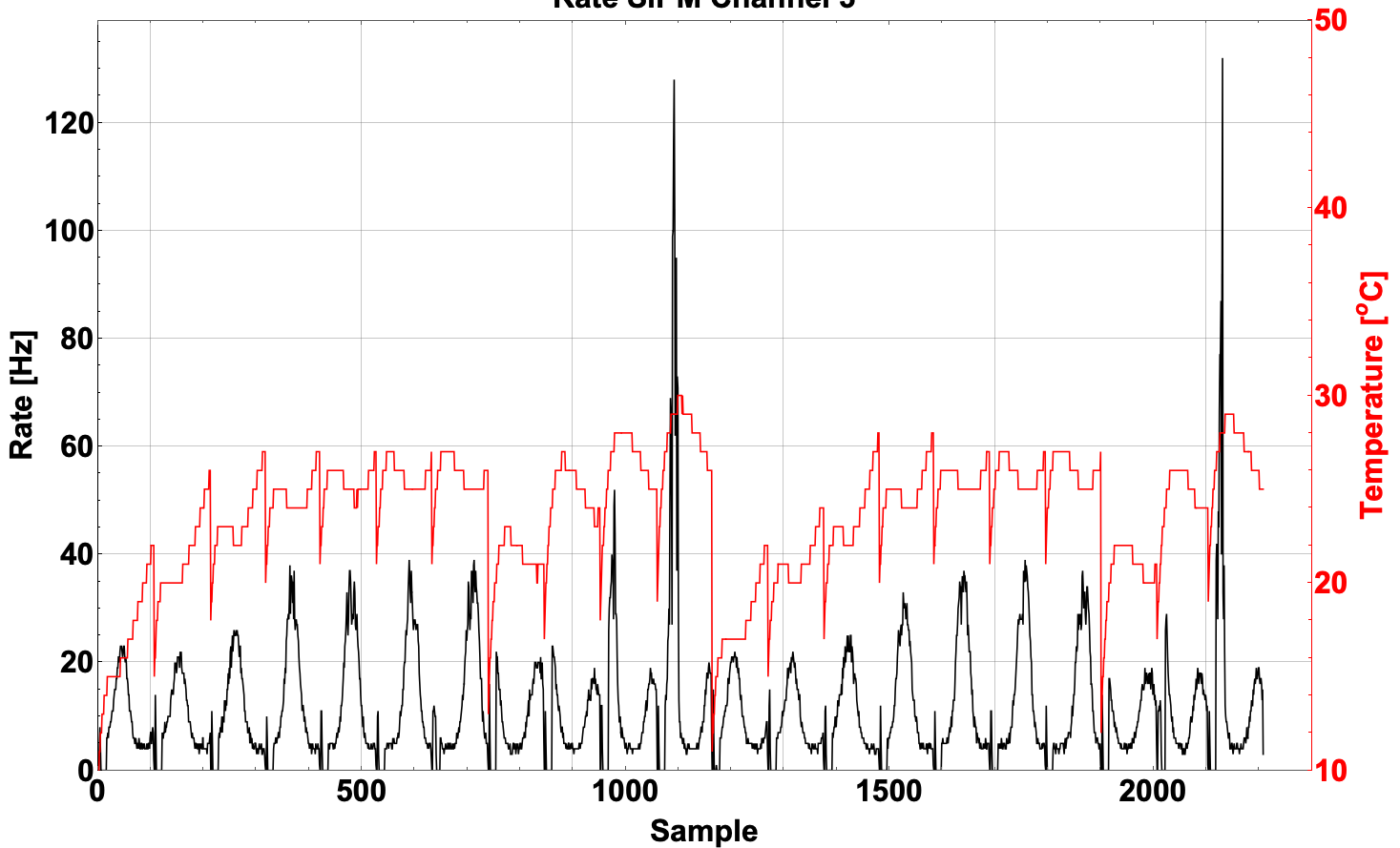 1 Sample/20 s (1 Sample/~160 km)
Transits nearby SAA region
SiPM CH2 detection THR set to 1800 ADC CH / 64k ADC CH
LIGHT-1 Operational DutyCycle (DC): 61%, Effective DC (checks, reboot, SAA): 48%
Adriano Di Giovanni (GSSI, INFN-LNGS & CAP3-NYUAD)
27
27
Summary and present status
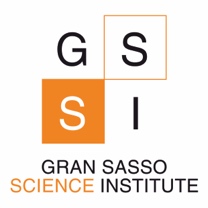 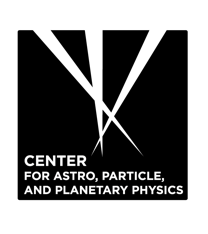 LIGHT-1 was launched on December 21st, 2021  SpaceX Falcon9/Dragon;
LIGHT-1 was set into orbit (LEO, from ISS) on February 3rd, 2022;
LEOP completed, LIGHT-1 payload commissioning completed;
LIGHT-1 entered in the operating phase on May 10th, 2022;
It has been a tremendous opportunity to teach students on instrumentation and detector operations;
working fast toward the identification of TGF candidates.
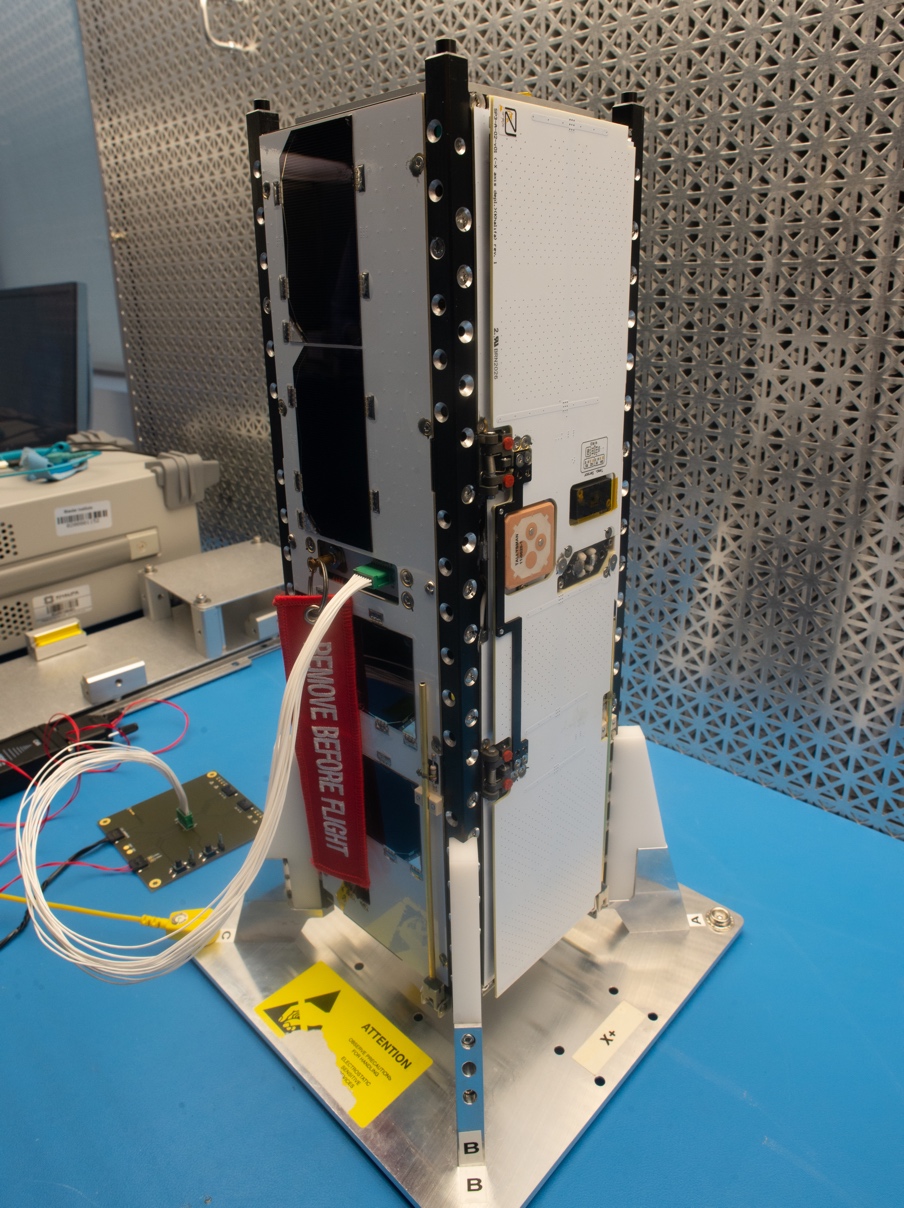 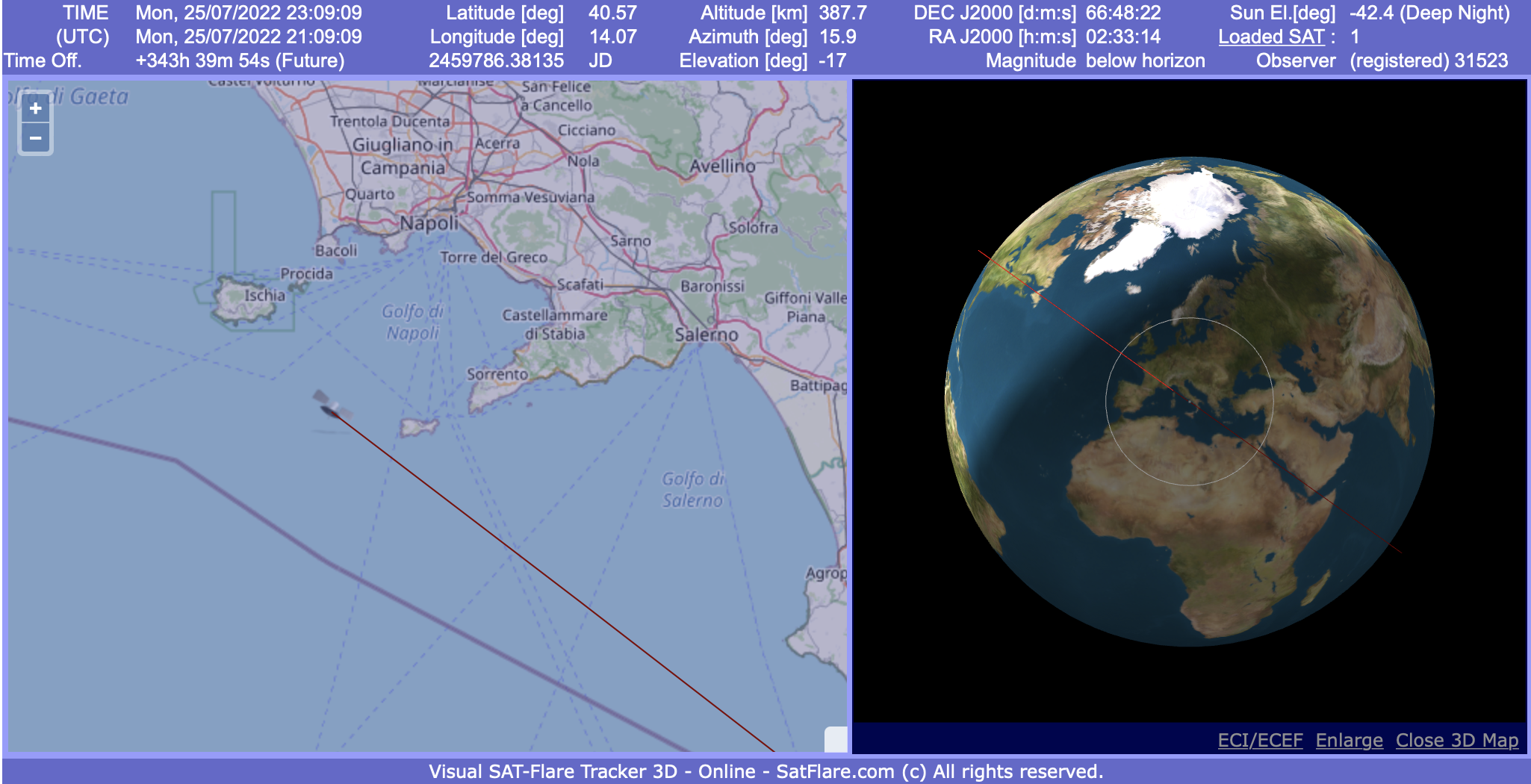 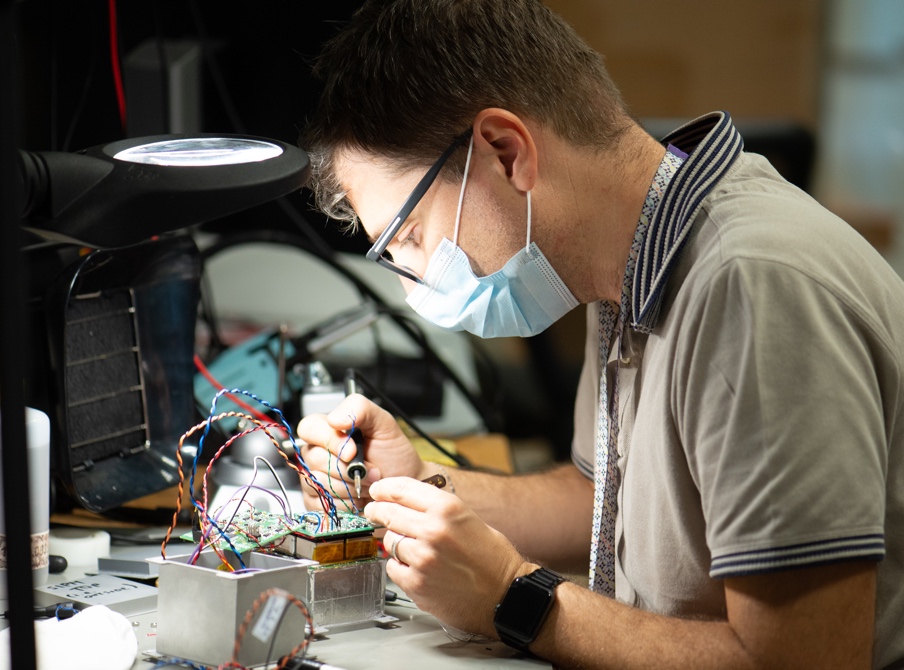 Adriano Di Giovanni (GSSI, INFN-LNGS & CAP3-NYUAD)
28
28